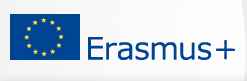 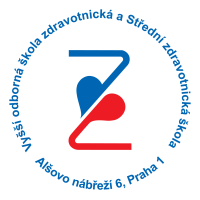 UČÍME SE V EVROPĚ
Lenka Kolářová
Denisa Kašíková
Šárka Šimáčková
Karolína Šilhová
Základní informace
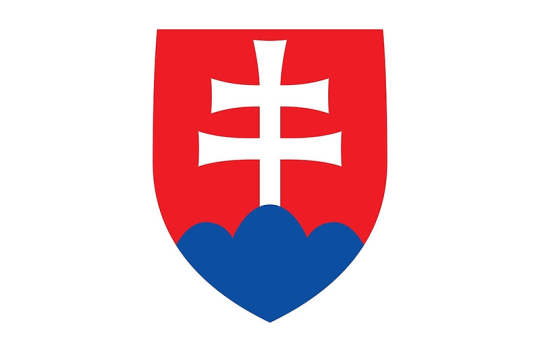 Projekt: Učíme se v Evropě
	=> Odborná stáž pro obor Laboratorní asistent 

Místo pobytu:  Banská Bystrica, Slovenská republika

Délka pobytu: 14 dní (24.10. 2017 –  6.11. 2017)

Partner projektu: Stredna zdravotnicka škola, Banská Bystrica
Odborná praxe
Klinická mikrobiologie
Příjem vzorků
Umývárna
Tvorba půd
Respirační choroby
Mykotické choroby
Citlivosti na ATB
Klinická biochemie
Příjem vzorků 
    (od pacientů/ potr. poštou)
Centrifugace
Automate – analyzátor
Imunofixace
EIA
Alergie (pomocí čípku)

Toxikologie
Hematologie
Krevní obrazy
Koagulace
HLA
Průtoková cytometrie
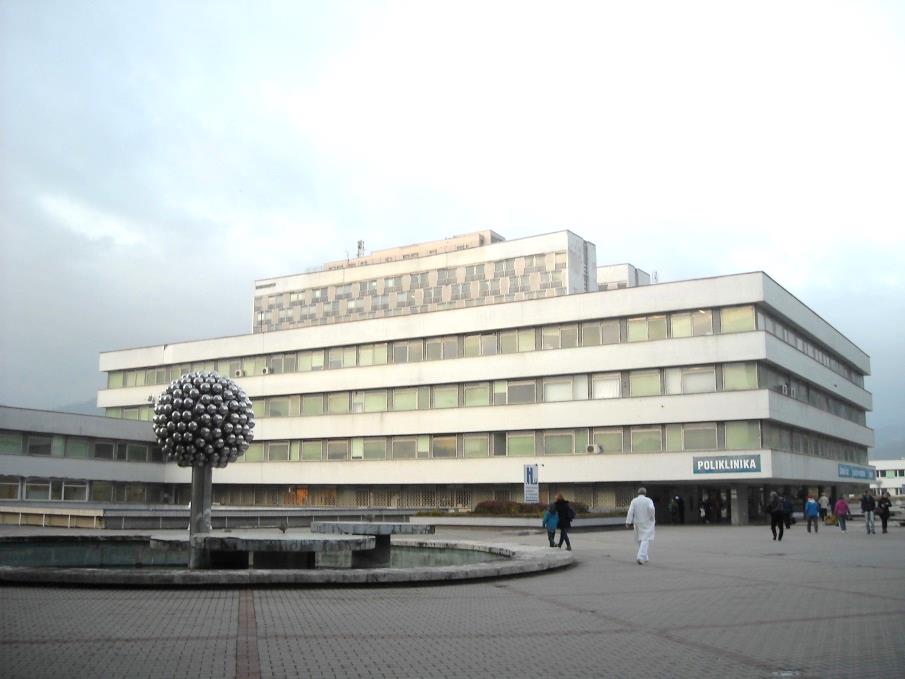 FAKULTNÁ NEMOCNICA 
S POLIKLINIKOU F. D. ROOSEVELTA
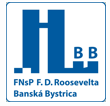 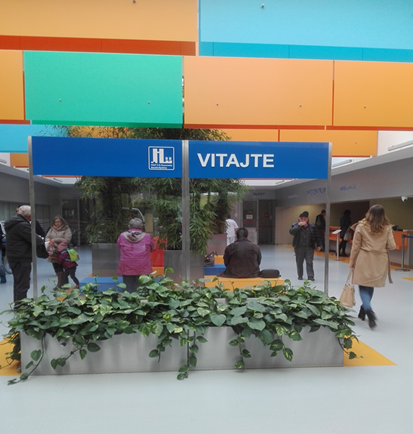 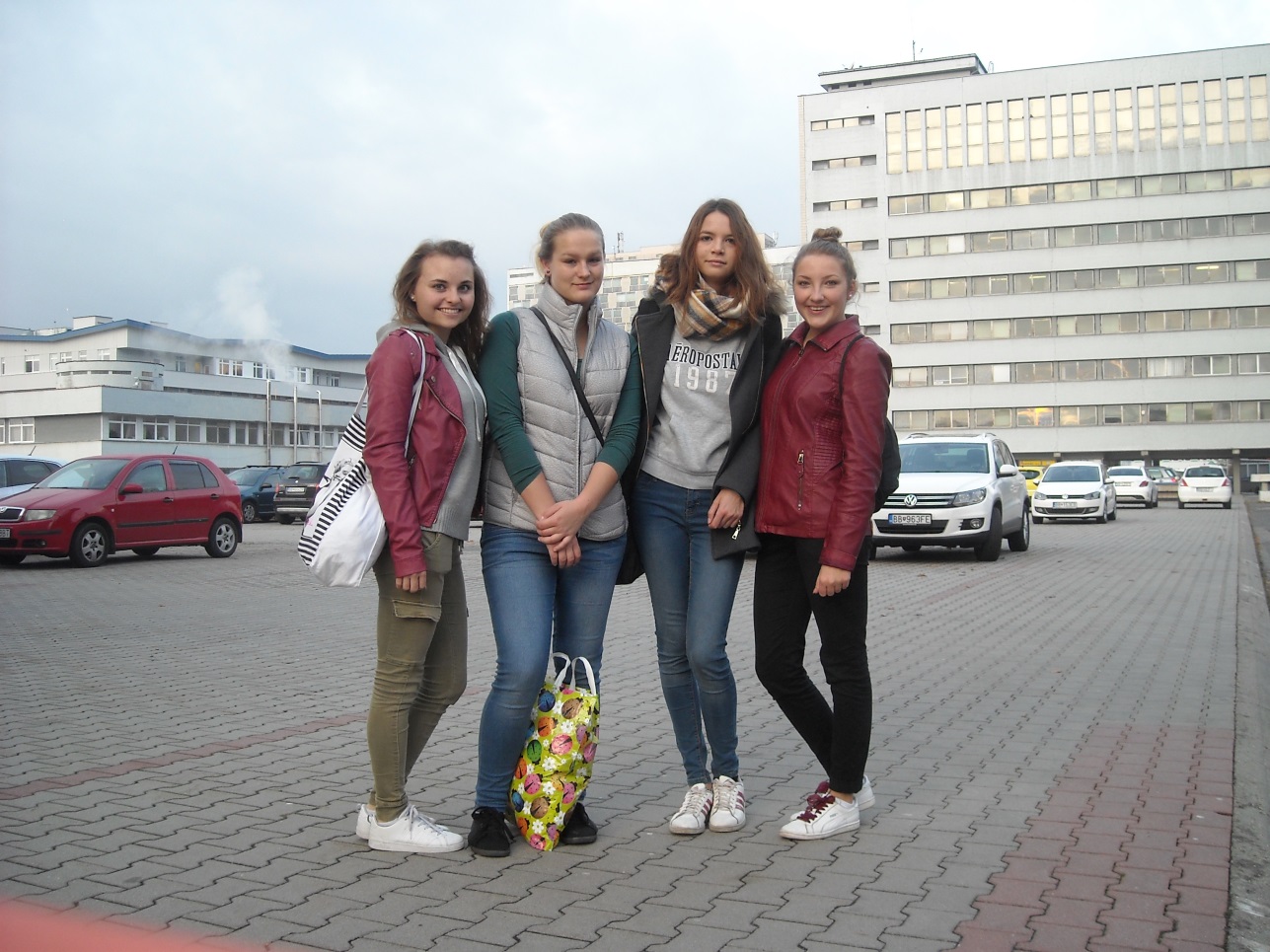 Klinická mikrobiologie
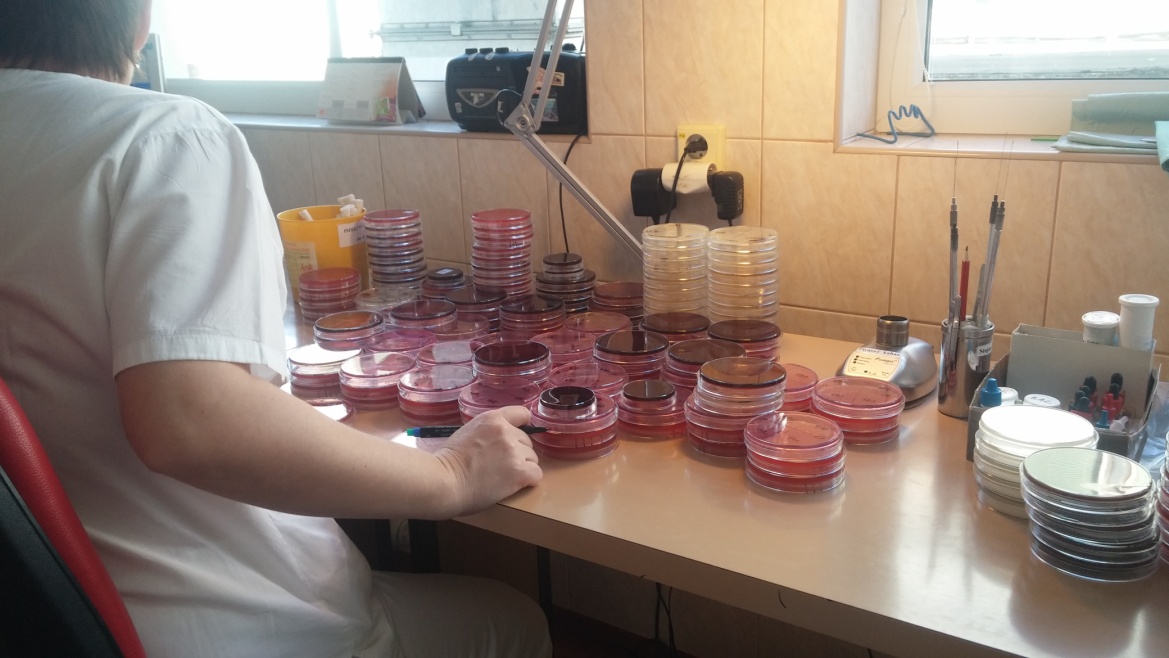 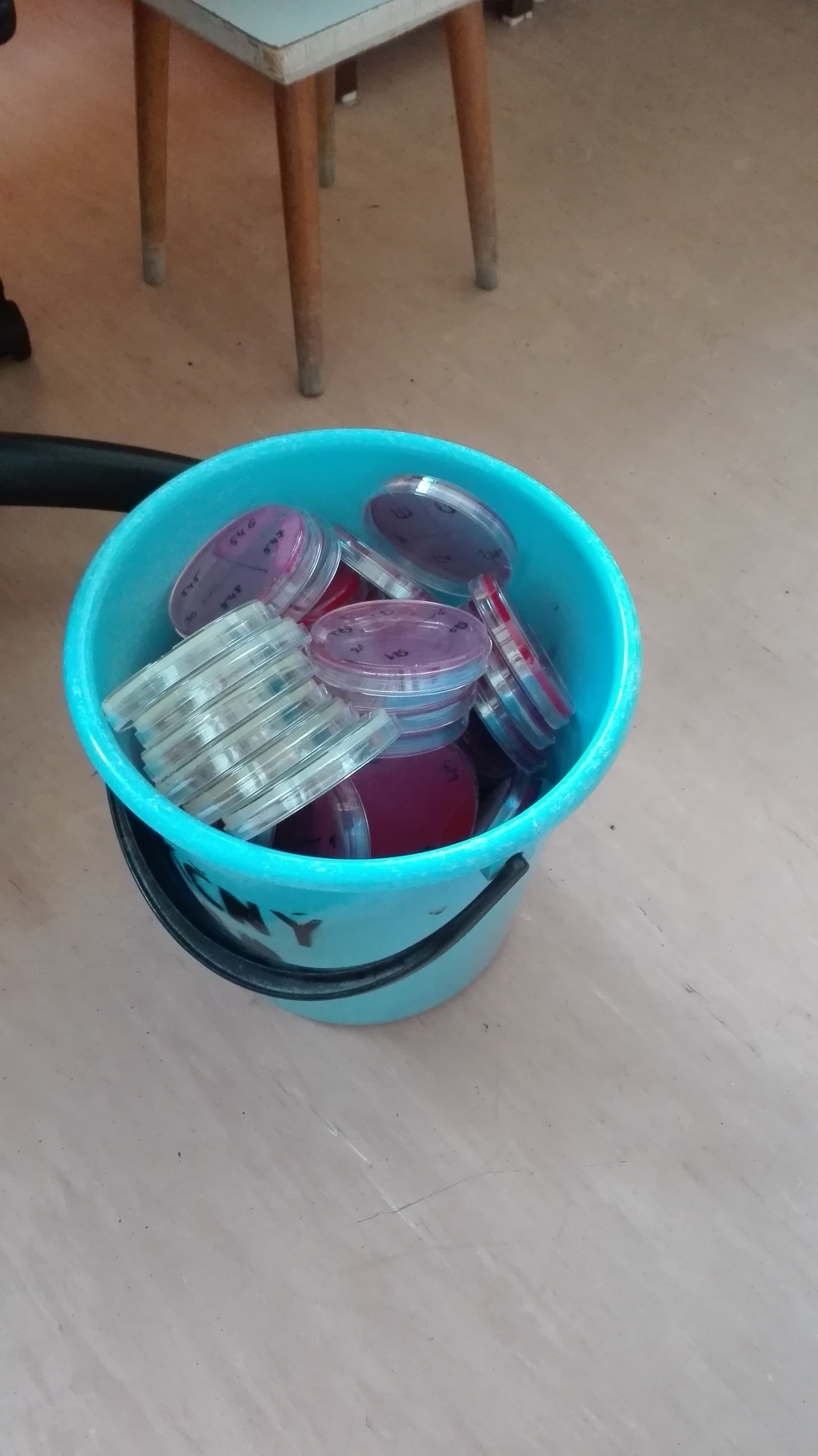 ODEČET PŮD
ODEČTENÉ PŮDY, PŘIPRAVENÉ K LIKVIDACI
PNEUMOKOK
TASEMNICE
ACINETOBACTER
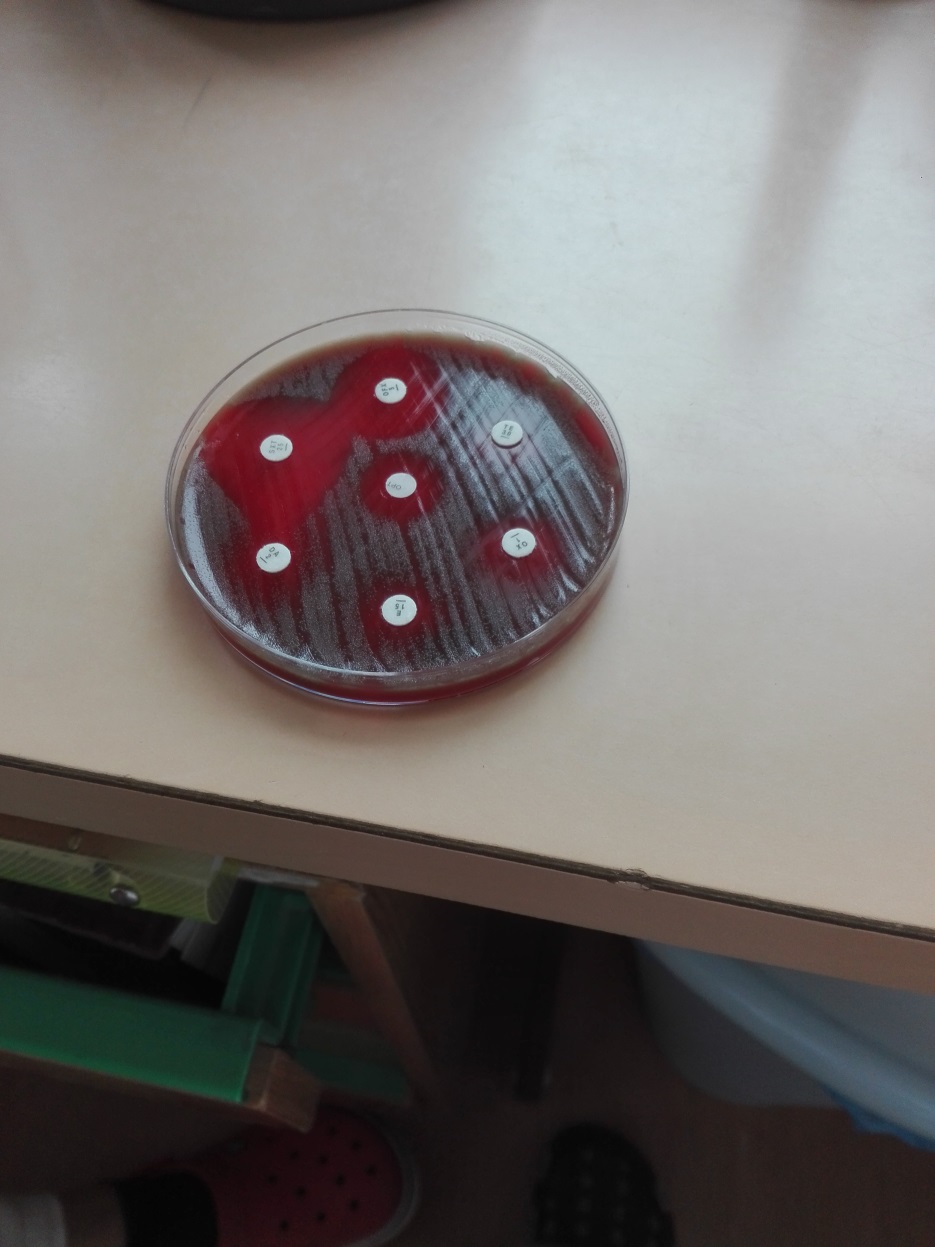 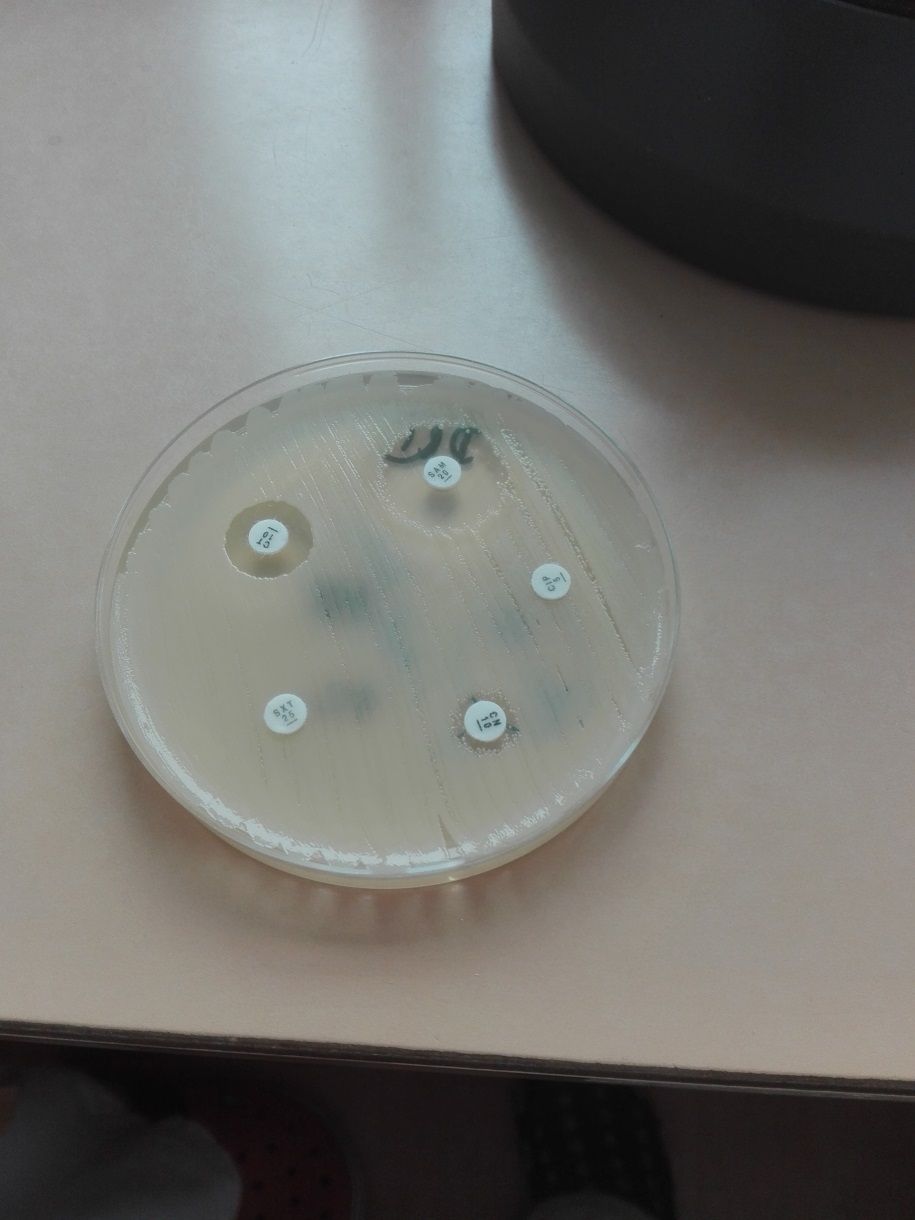 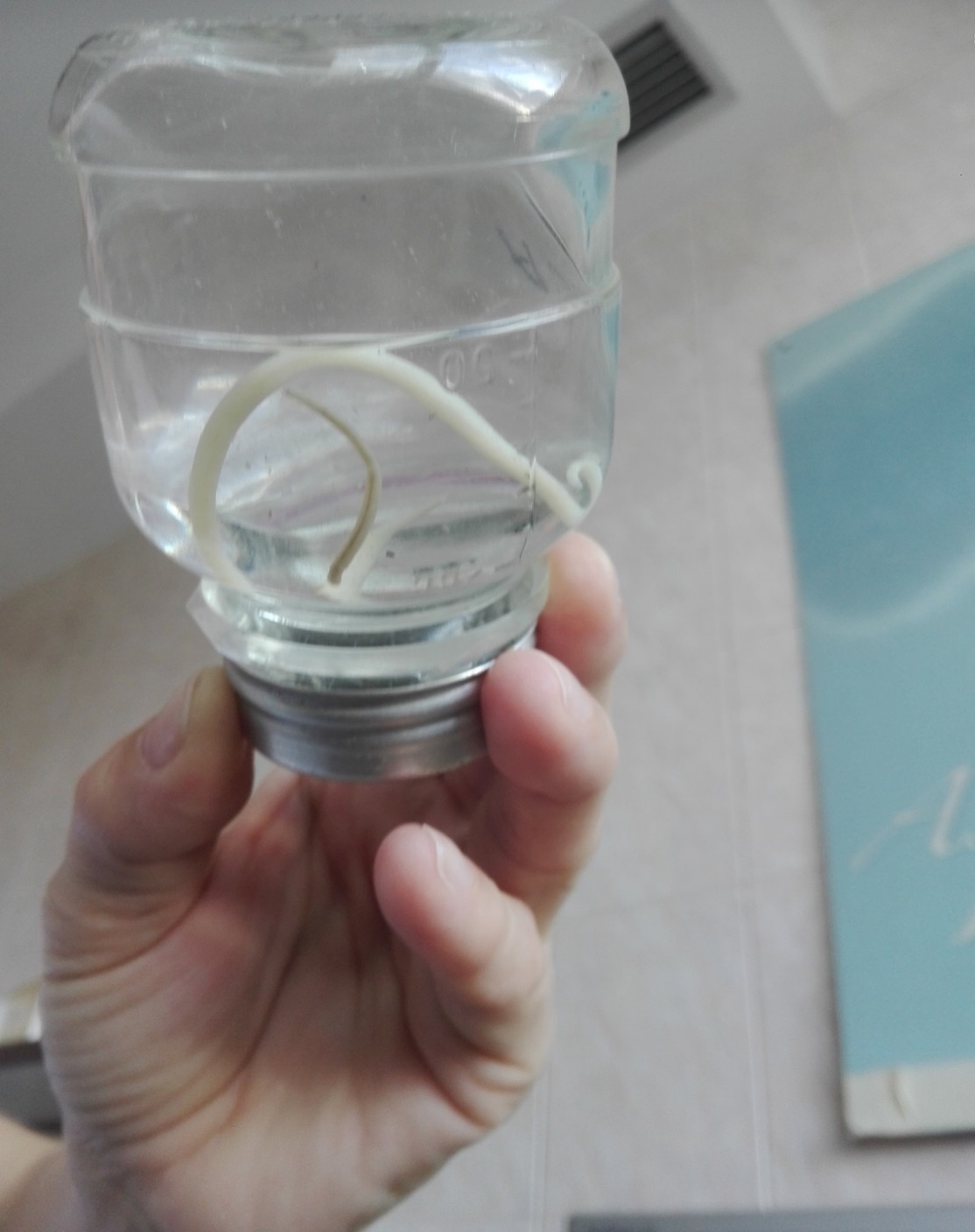 ANAEROBNÍ BAKTERIE
ATB DISKY
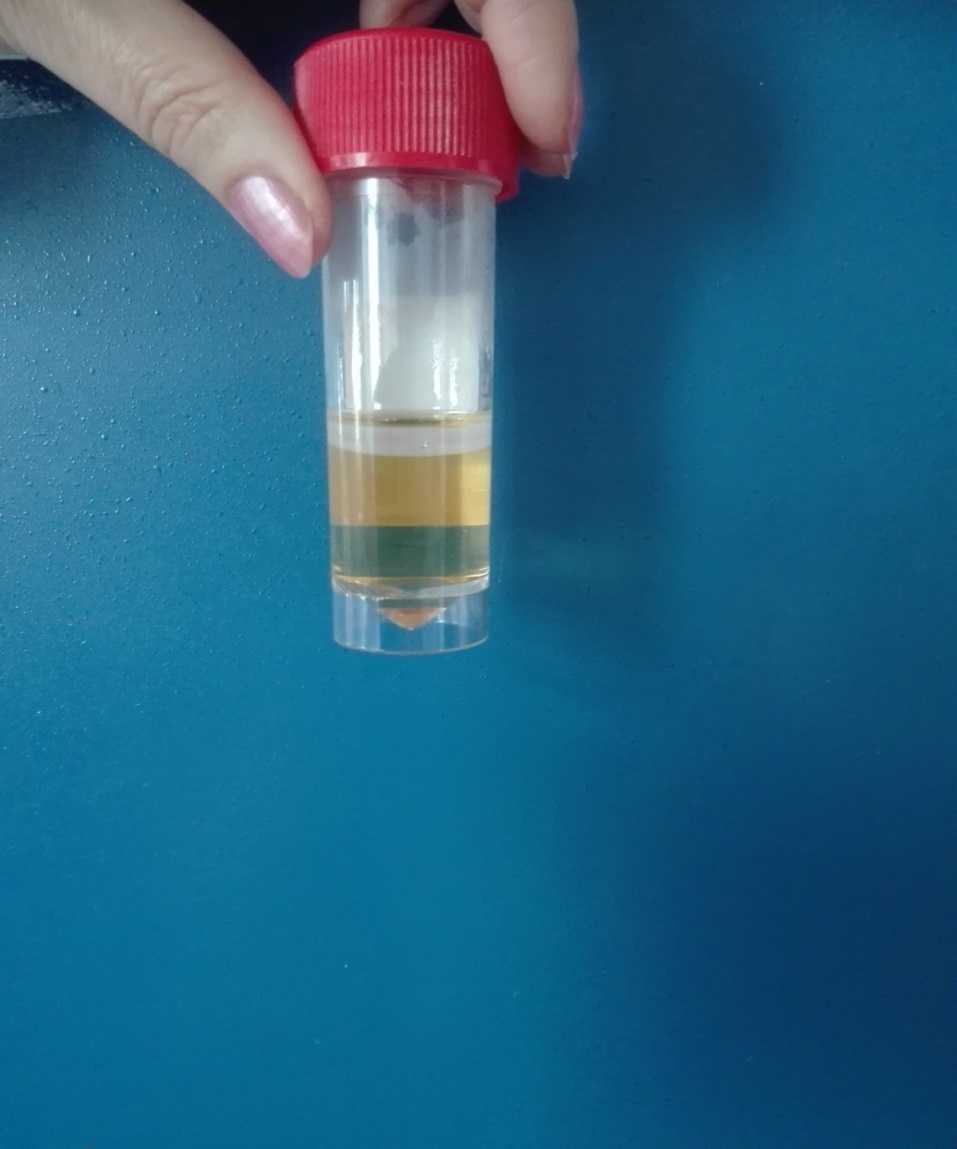 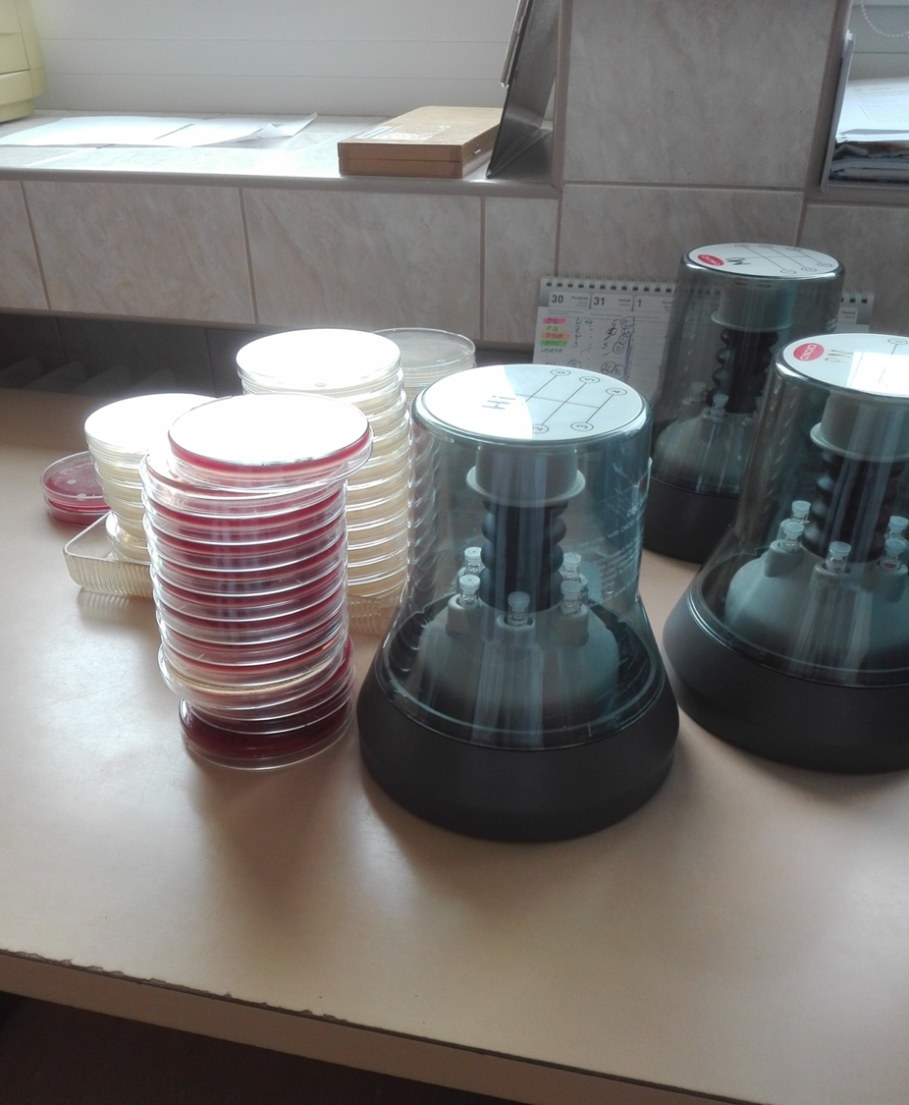 Hematologie
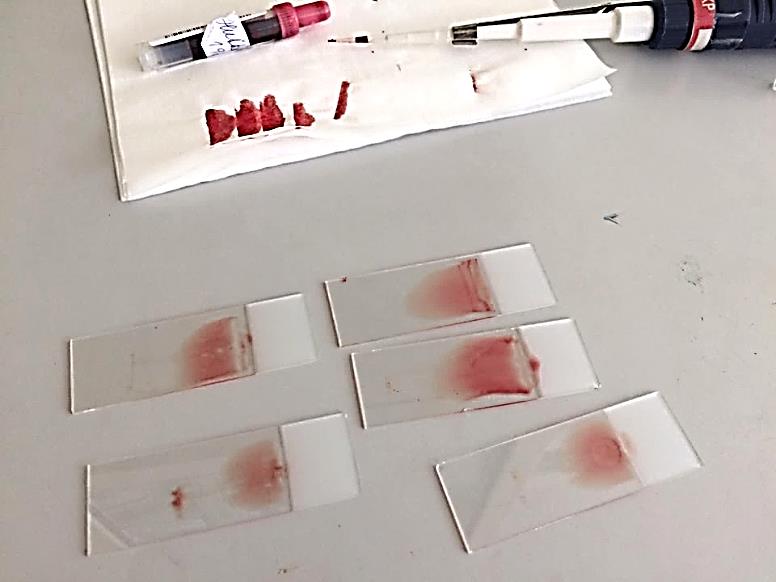 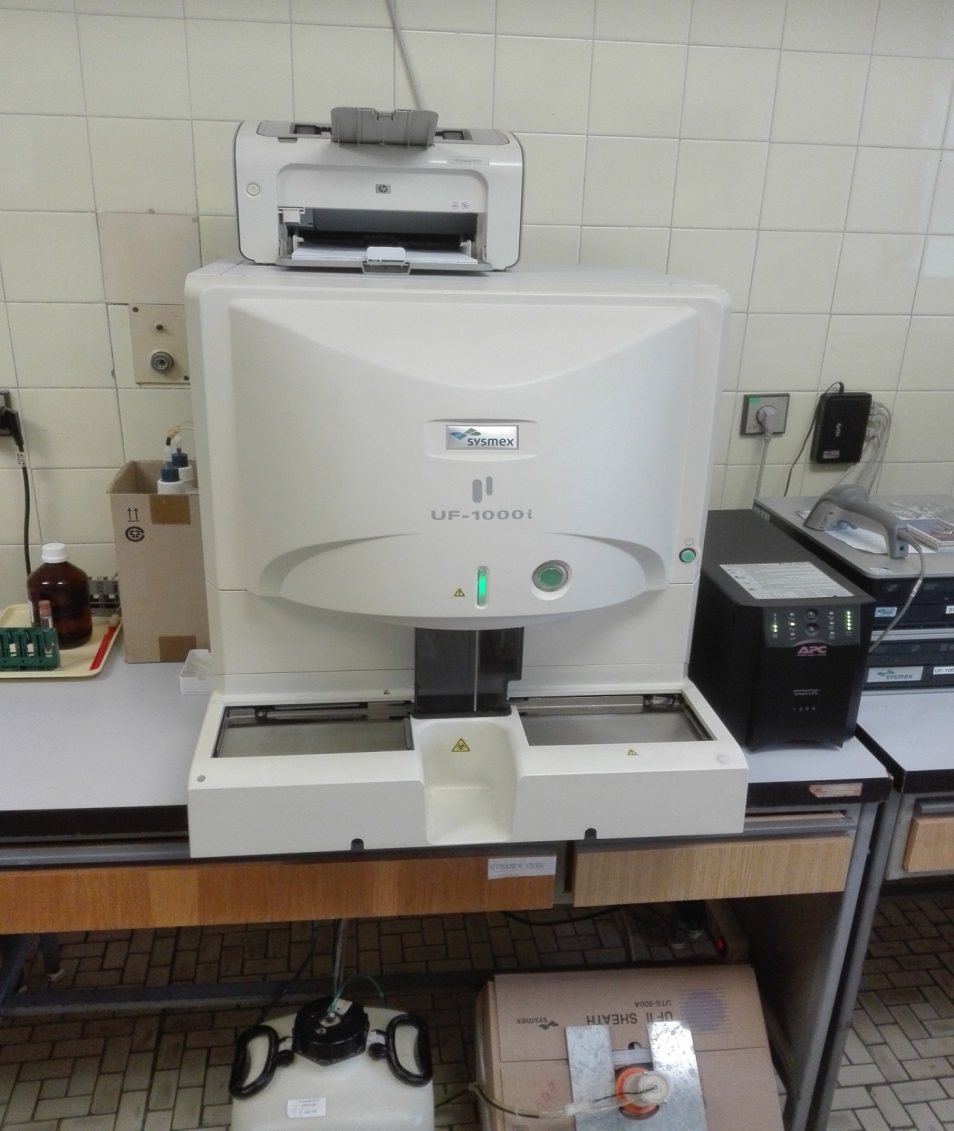 ZHOTOVOVÁNÍ  A MIKROSKOPOVÁNÍ 
	KREVNÍCH NÁTĚRŮ
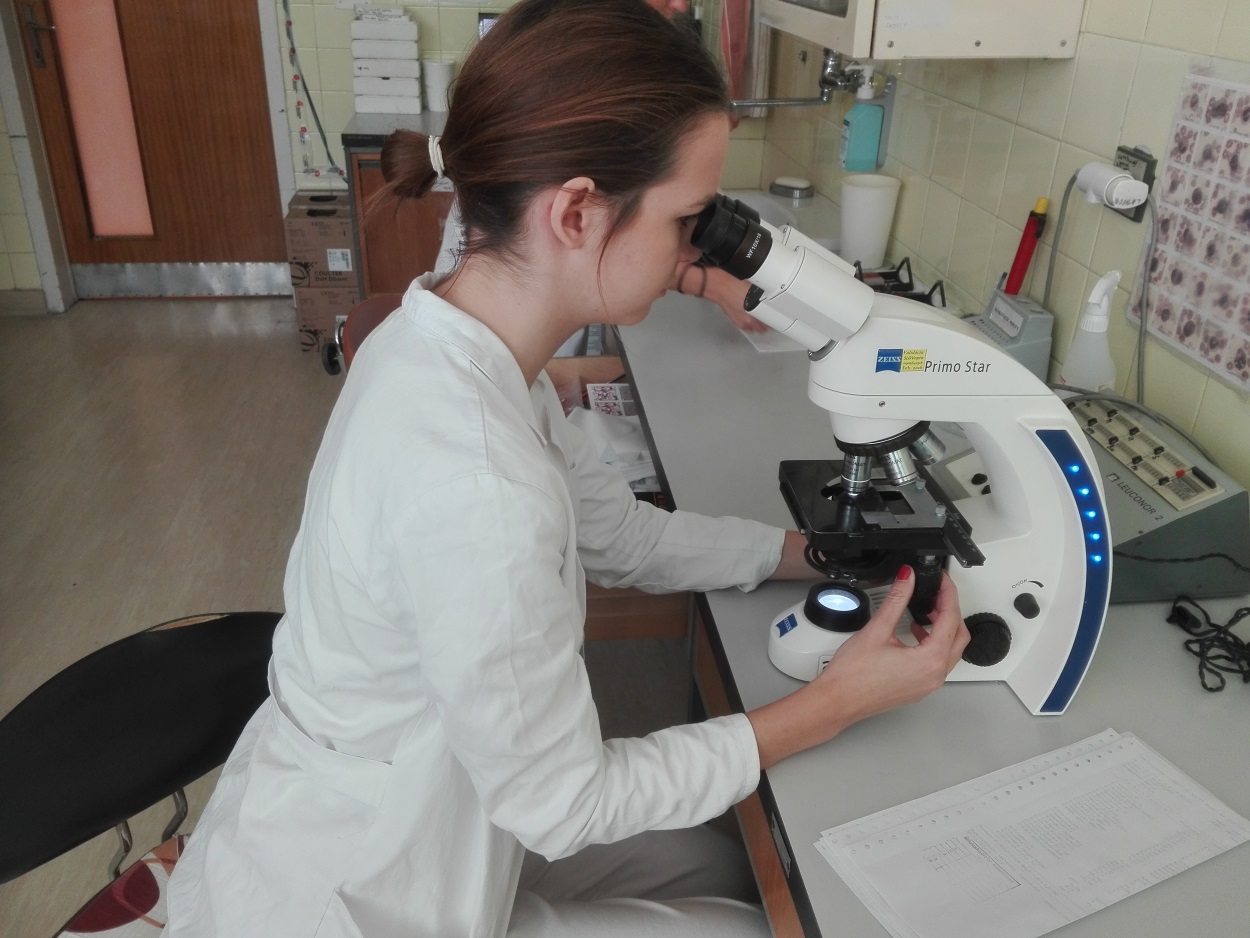 PRŮTOKOVÝ CYTOMETR
Klinická biochemie
=> převážná část je zde prováděna za pomoci přístrojů
ANALYZÁTOR MOČI
SEROLOGIE
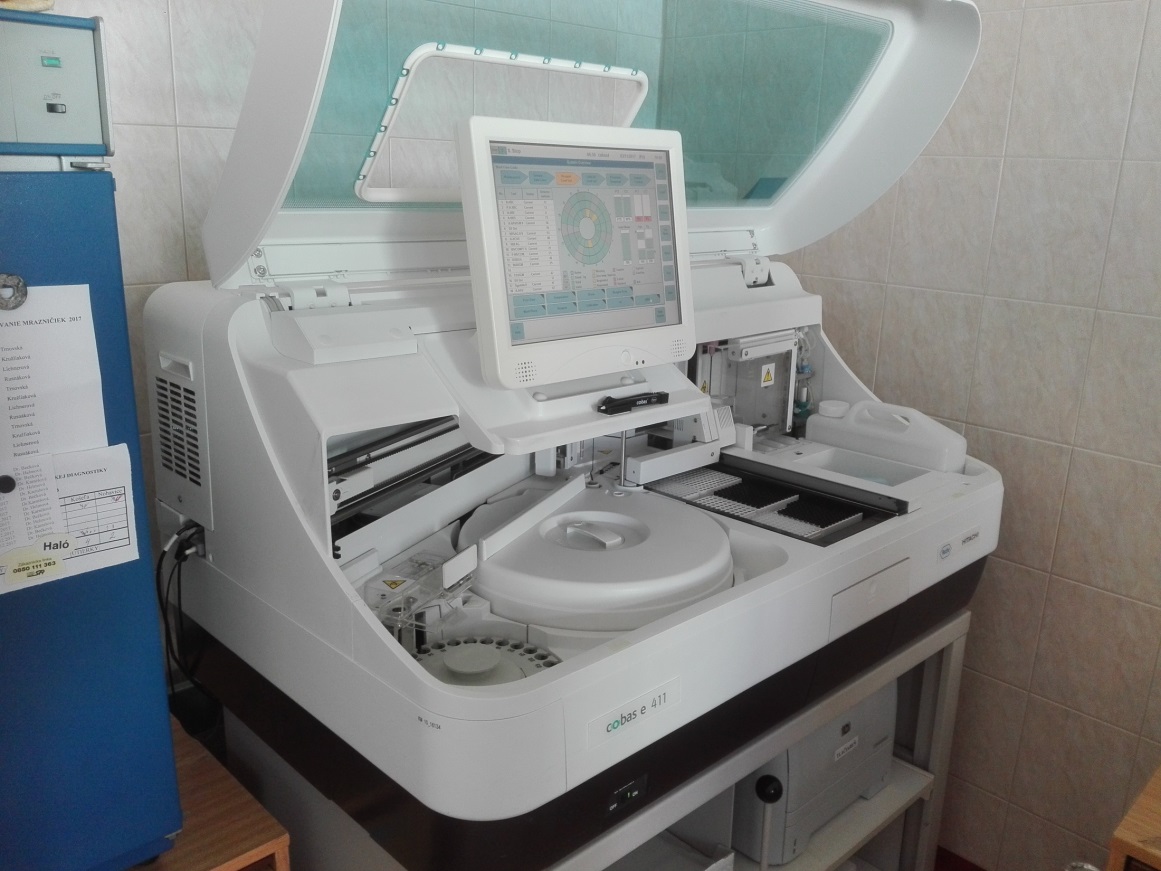 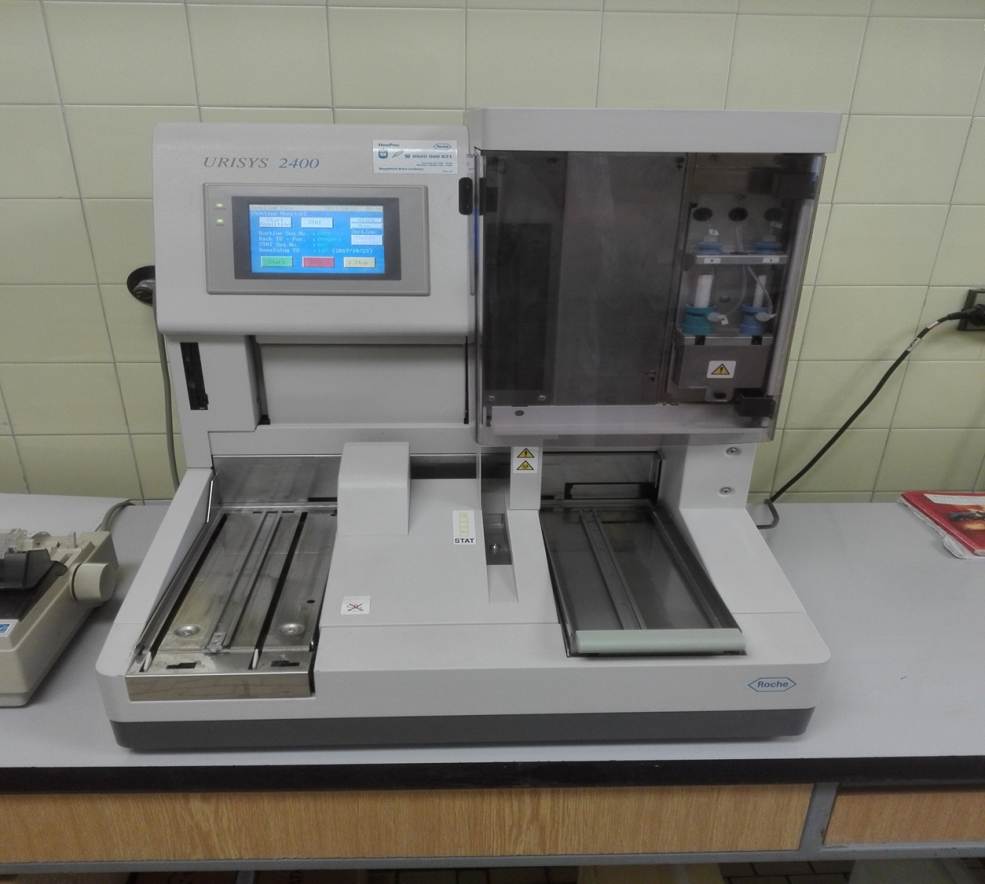 Toxikologie
URYCHLENÍ SUŠENÍ VZORKŮ
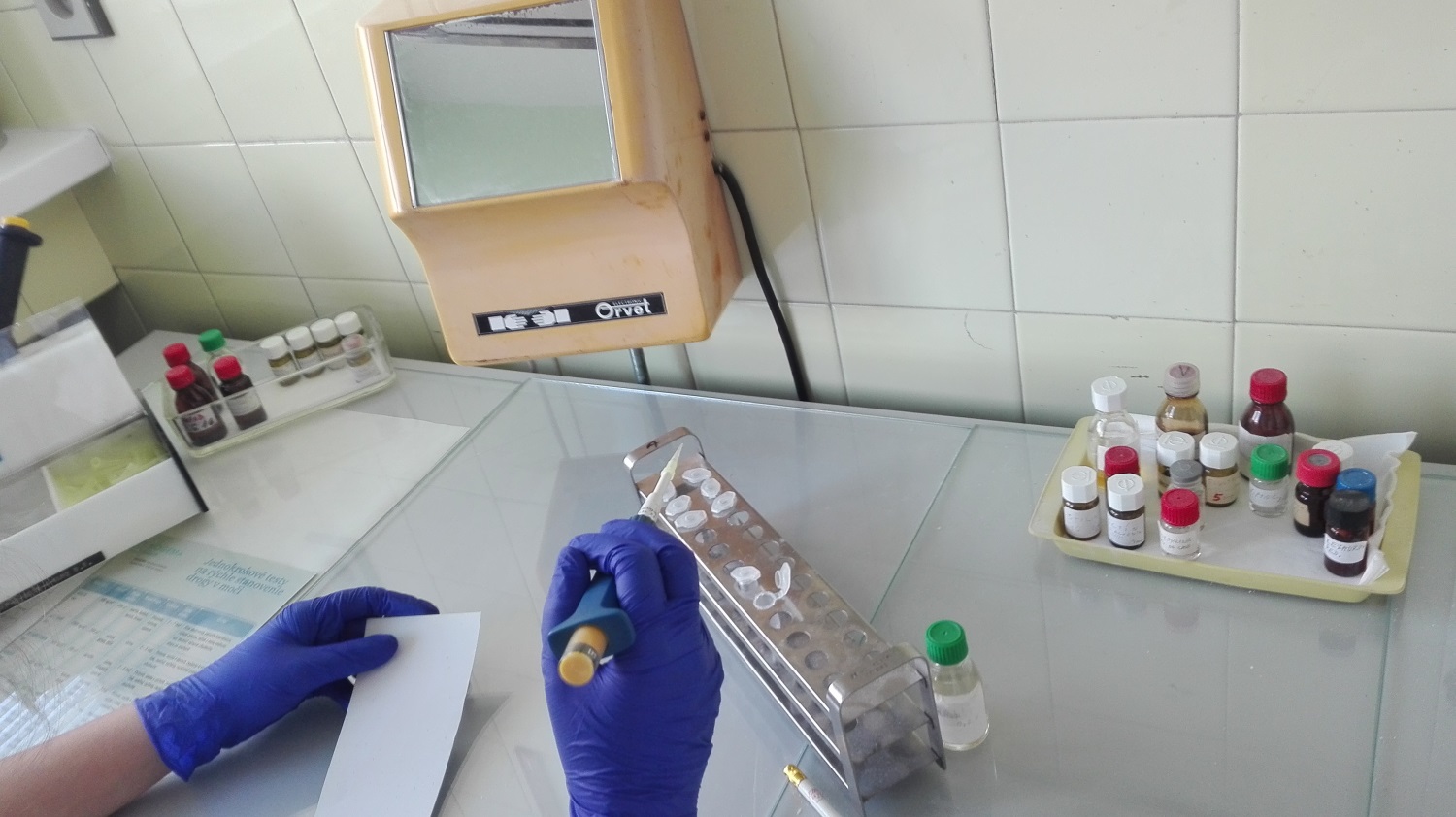 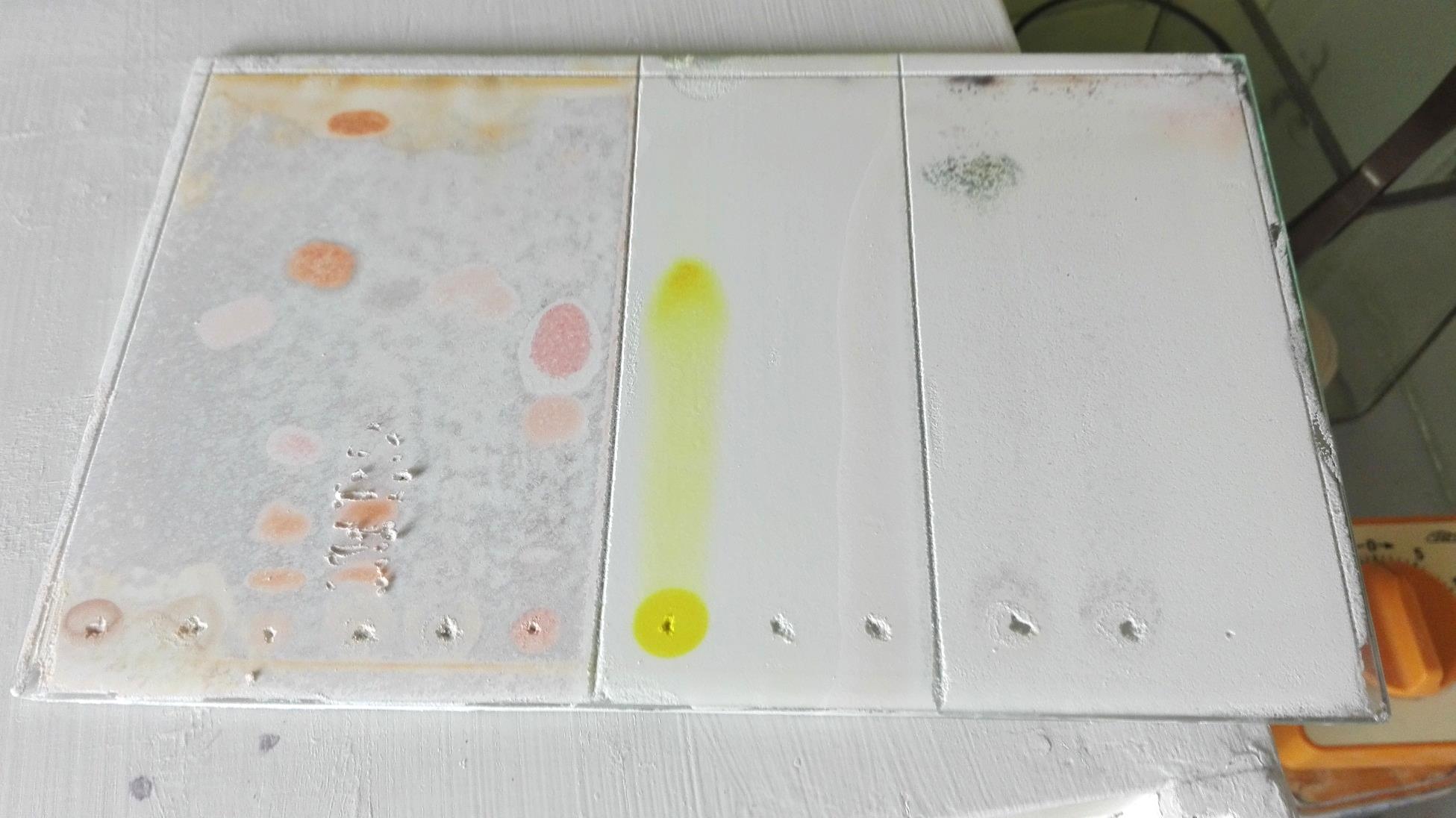 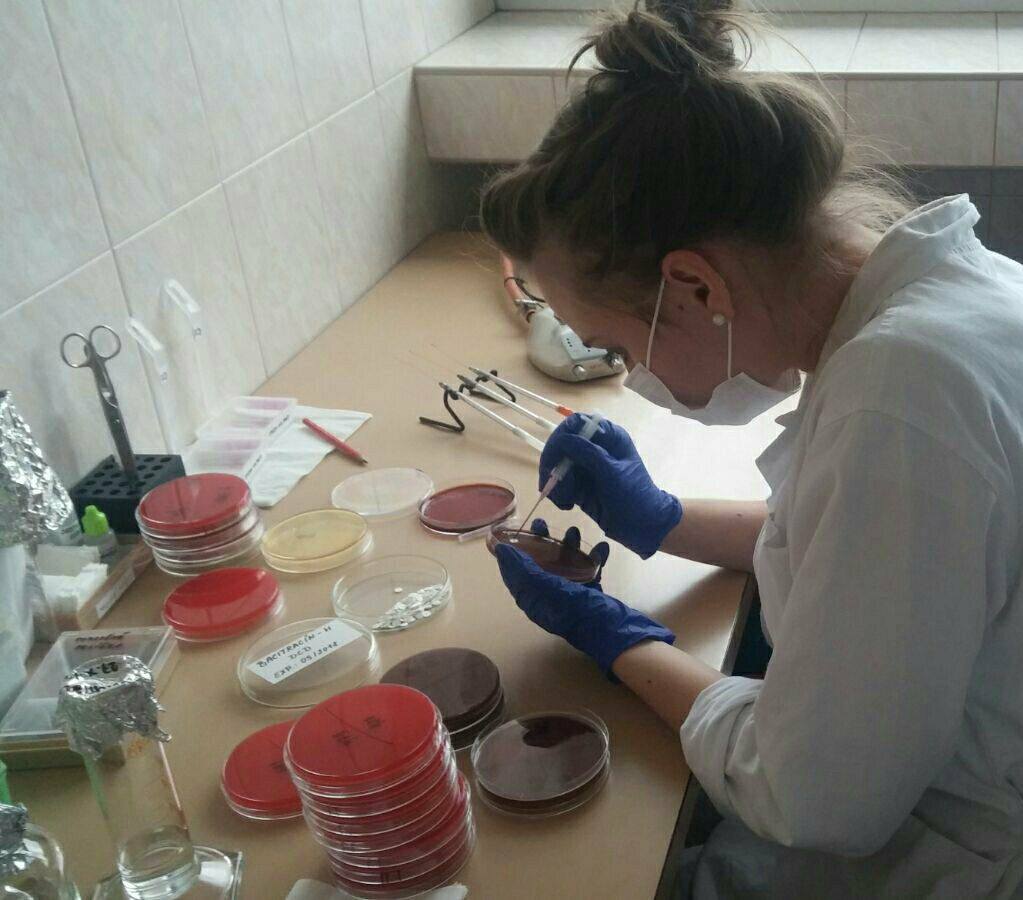 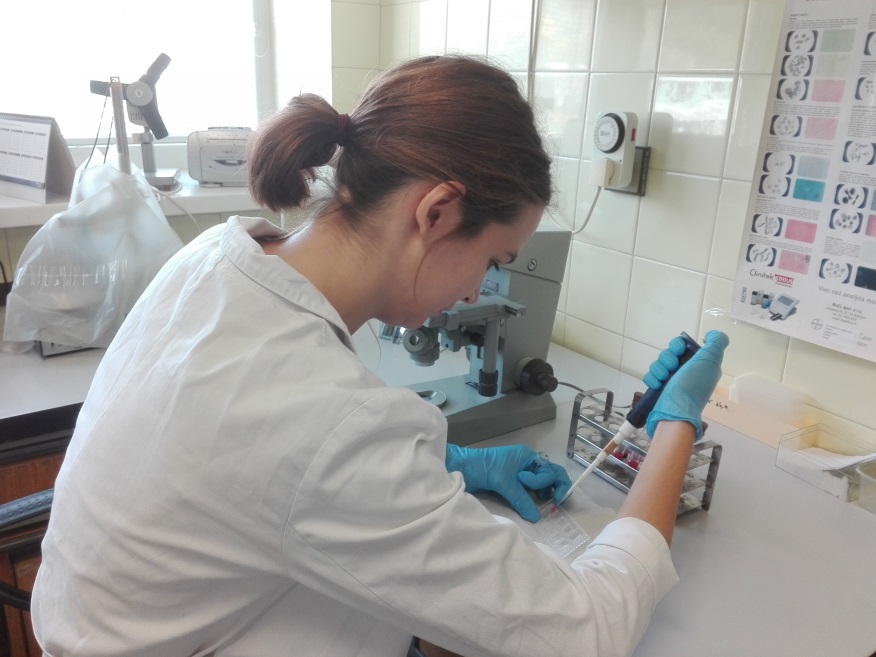 MIKROSKOPOVÁNÍ, PIPETOVÁNÍ
POKLÁDÁNÍ ATB DISKŮ
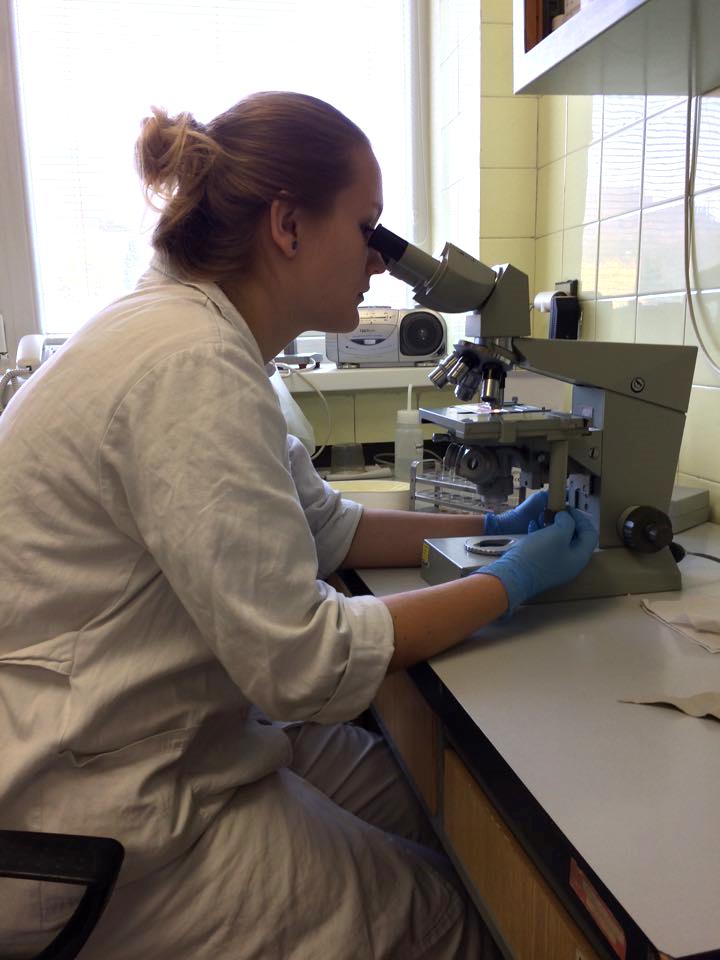 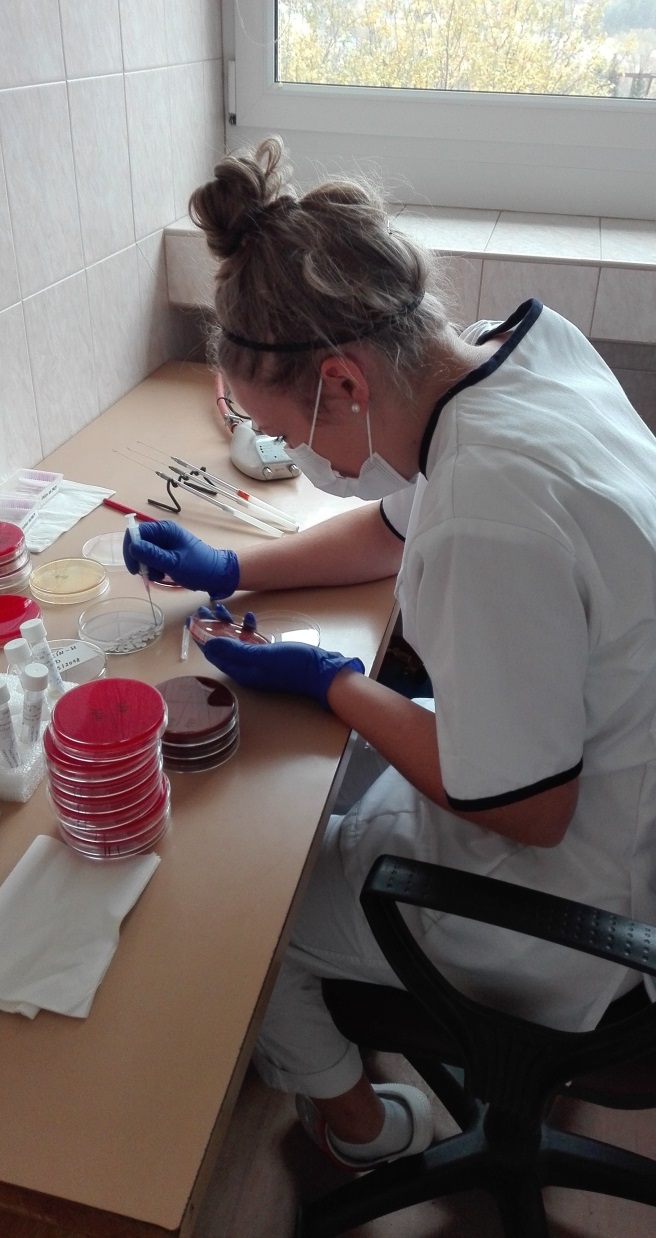 LAB academia
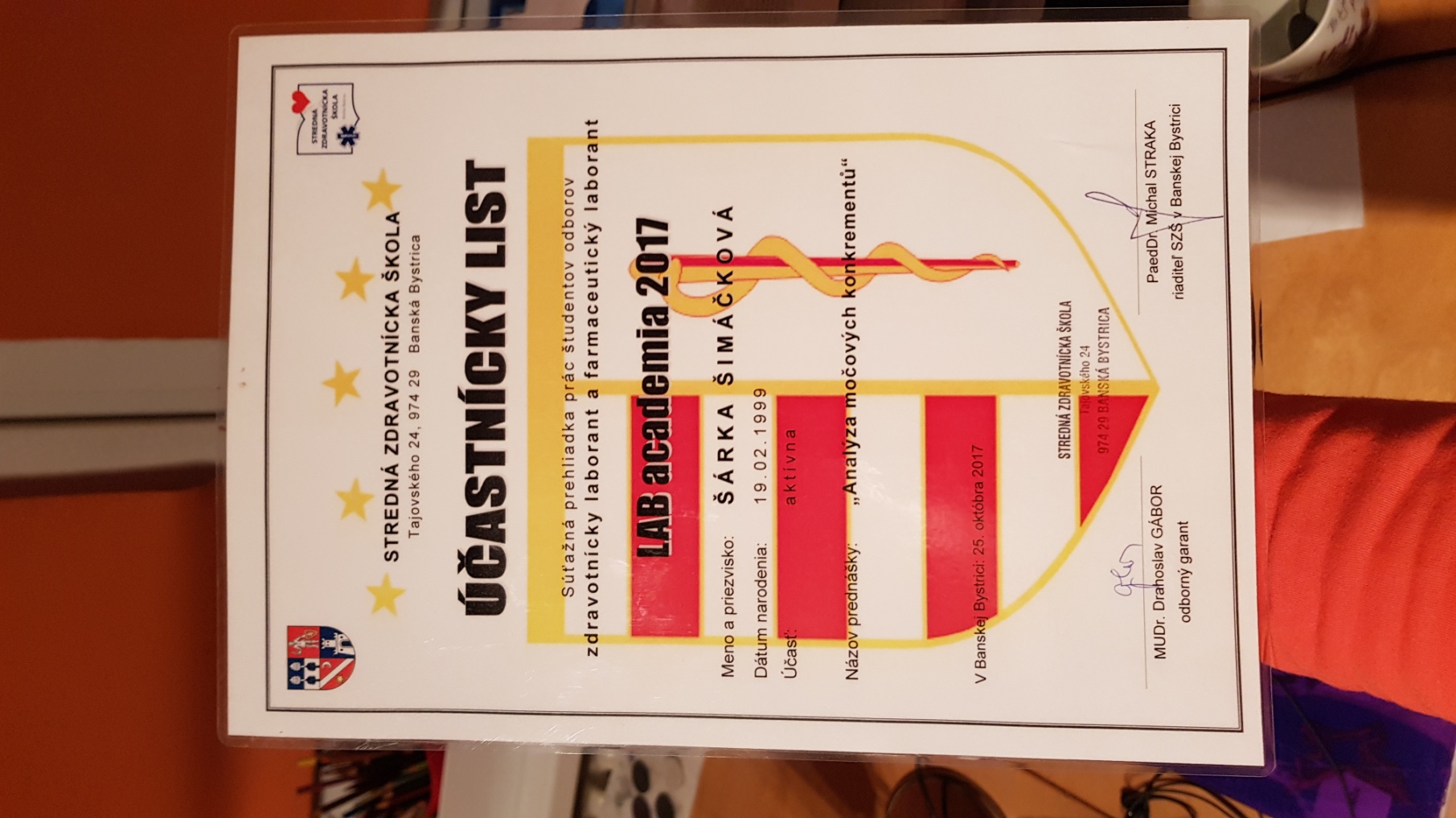 TÉMA: ANALÝZA MOČOVÝCH KONKREMENTŮ
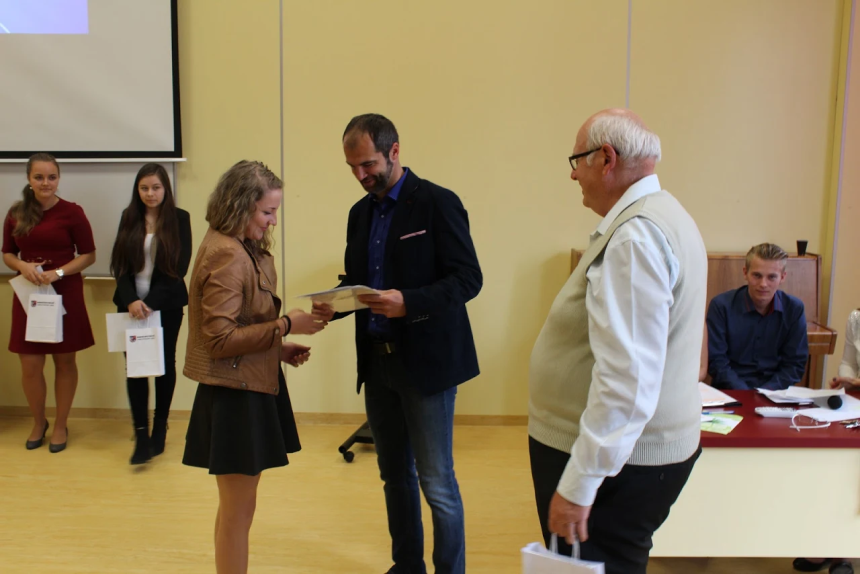 Příjezd
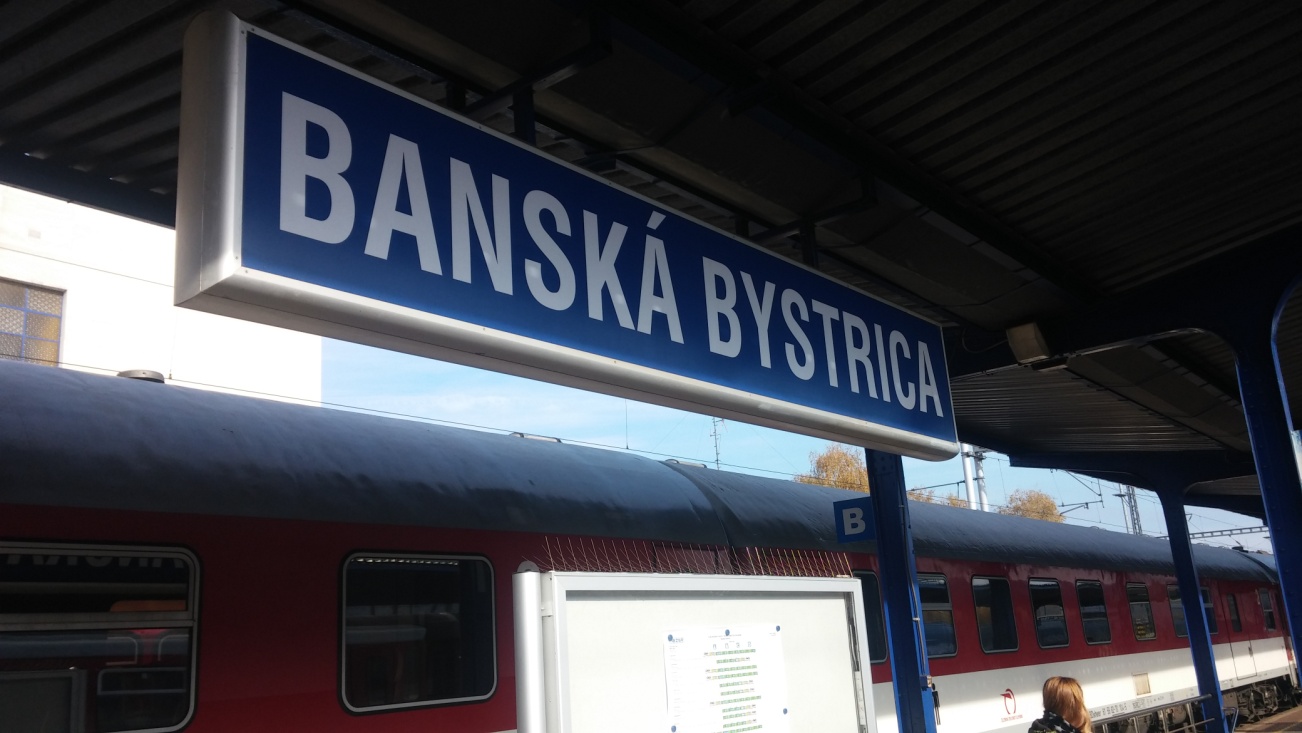 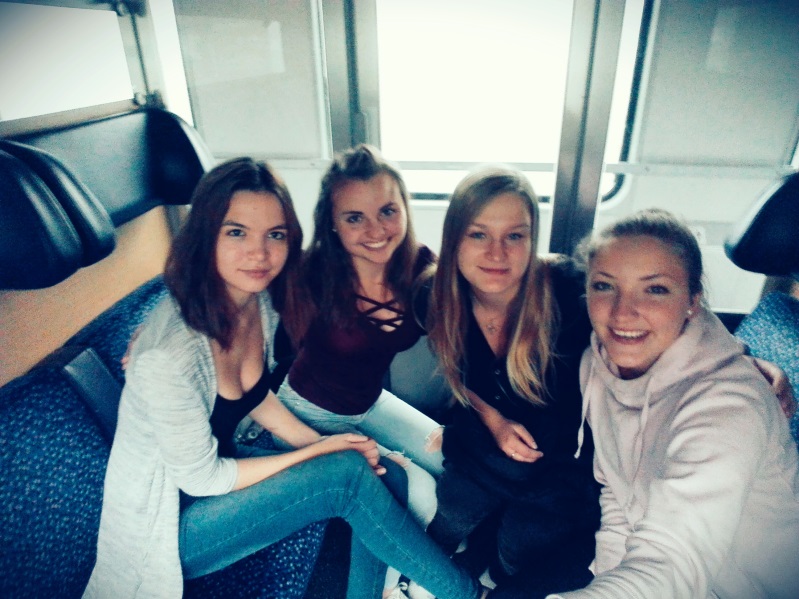 NÁKUPNÍ CENTRUM VEDLE VLAKOVÉHO NÁDRAŽÍ
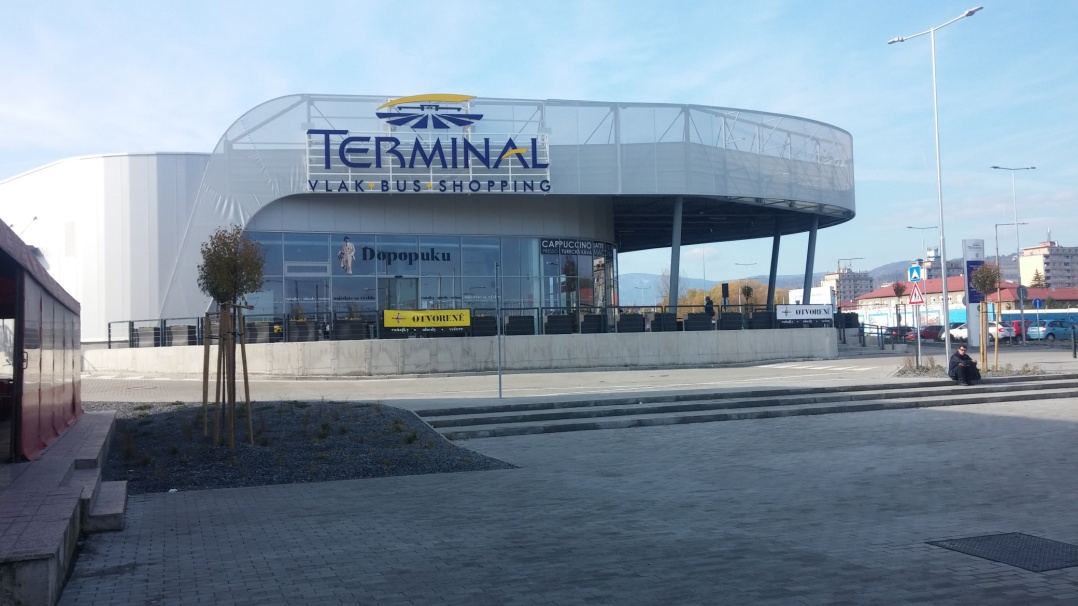 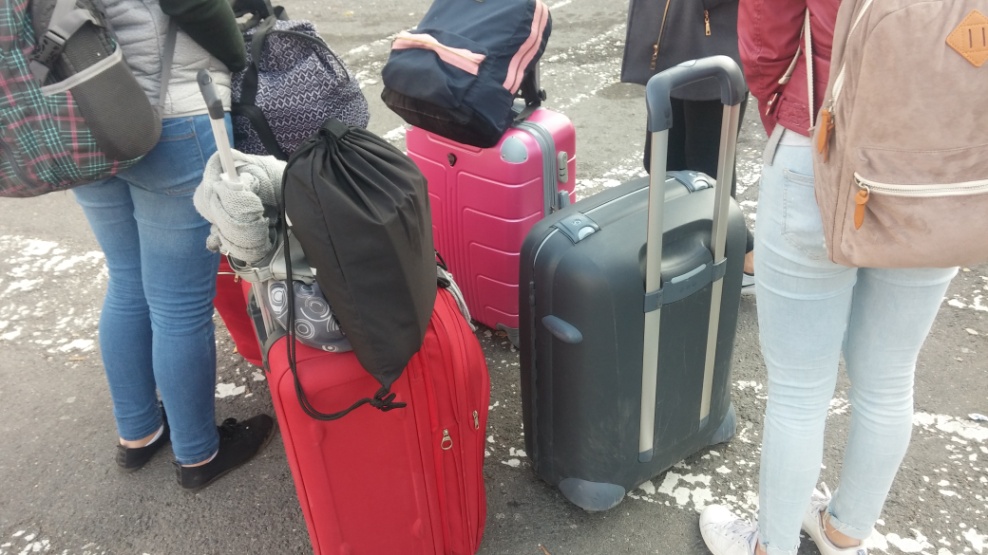 VÝHLEDY Z BALKONU
Ubytování
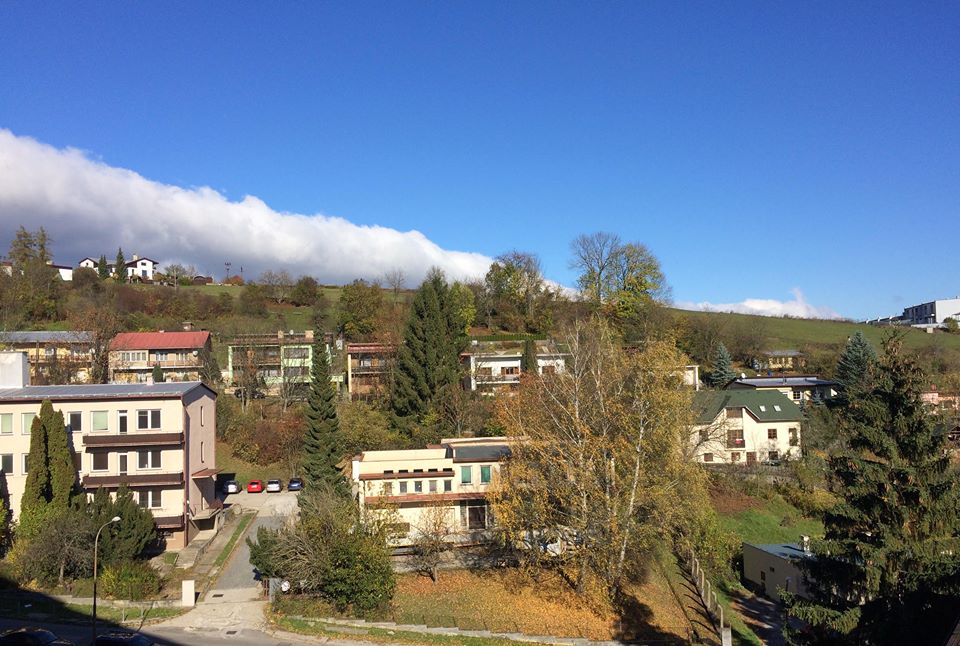 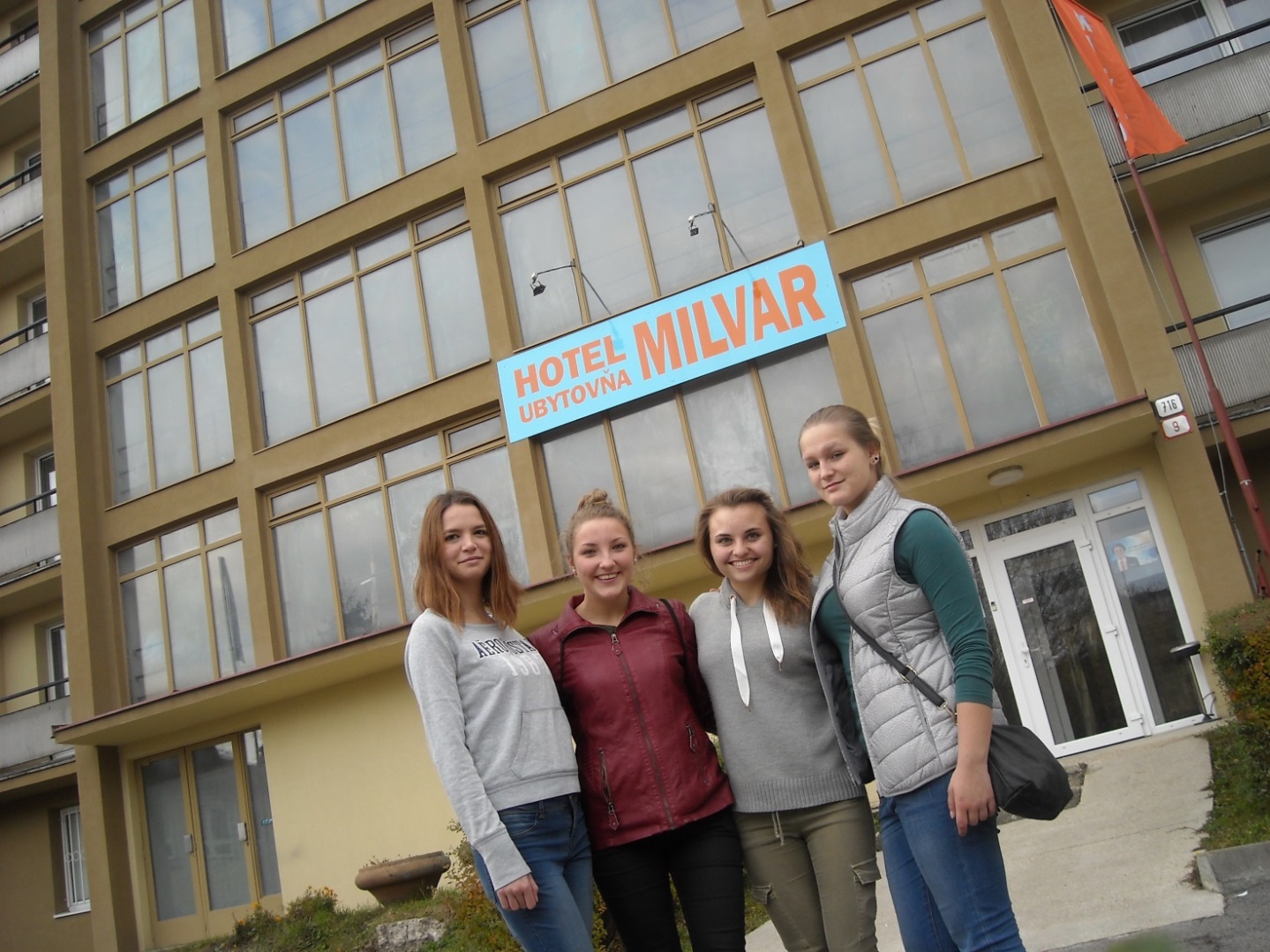 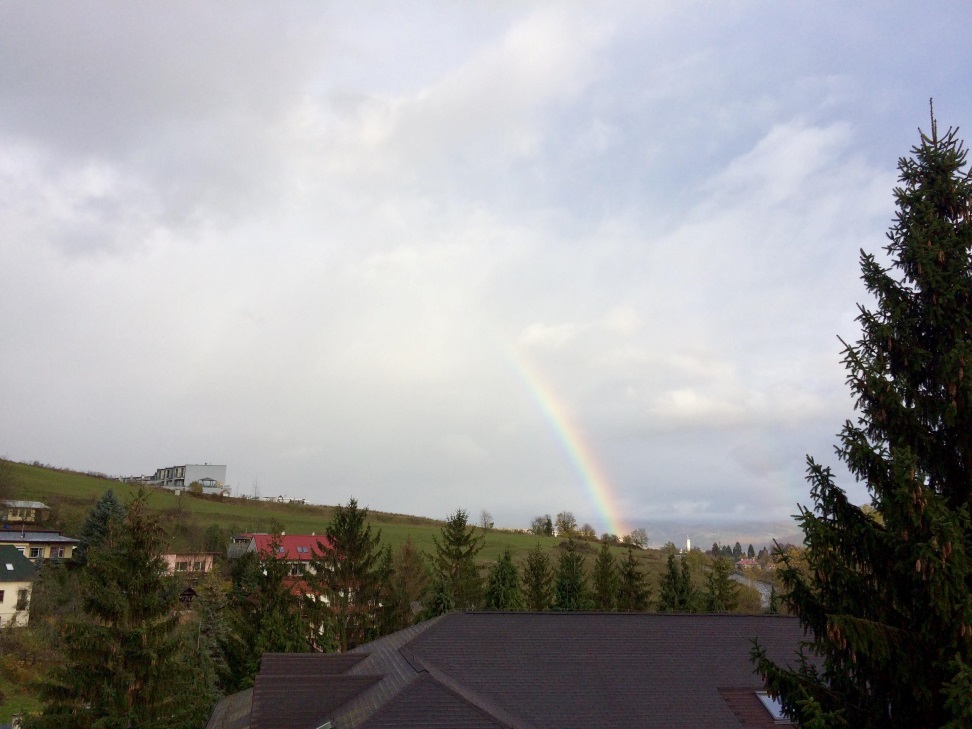 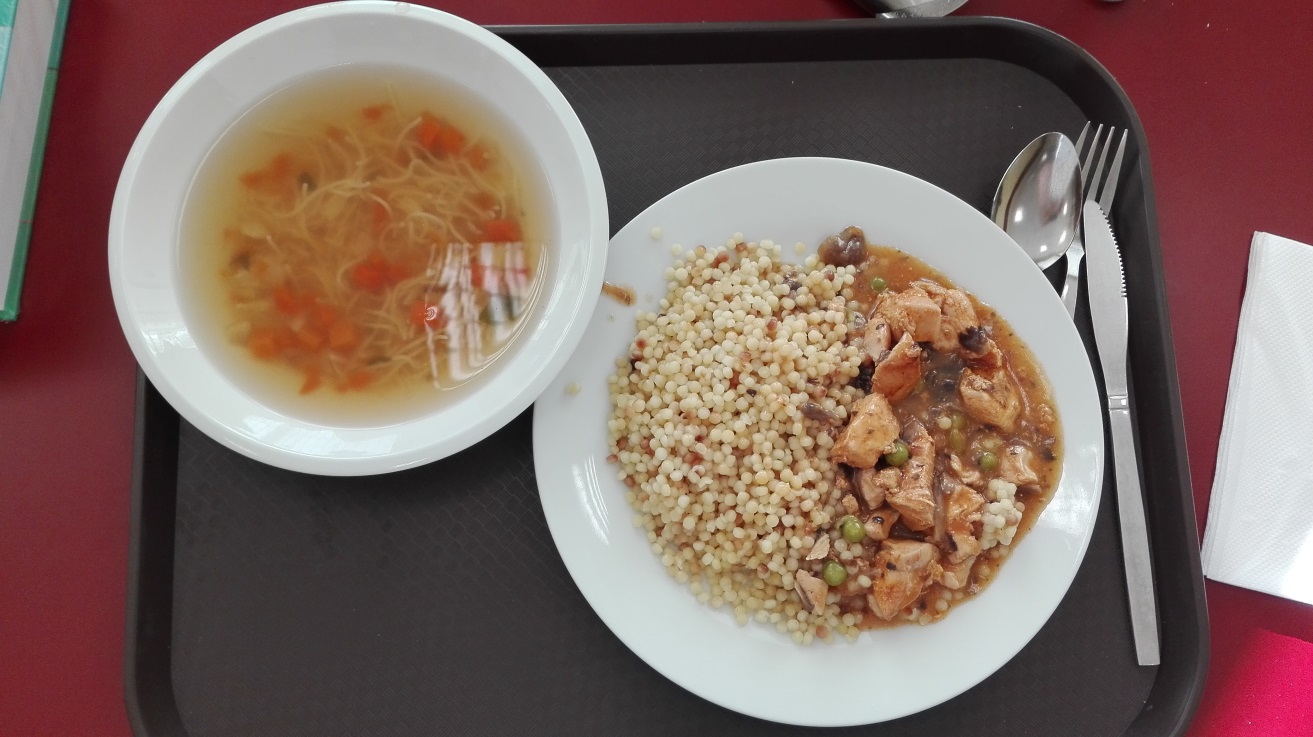 Stravování
=> Stredna zdravotnicka škola
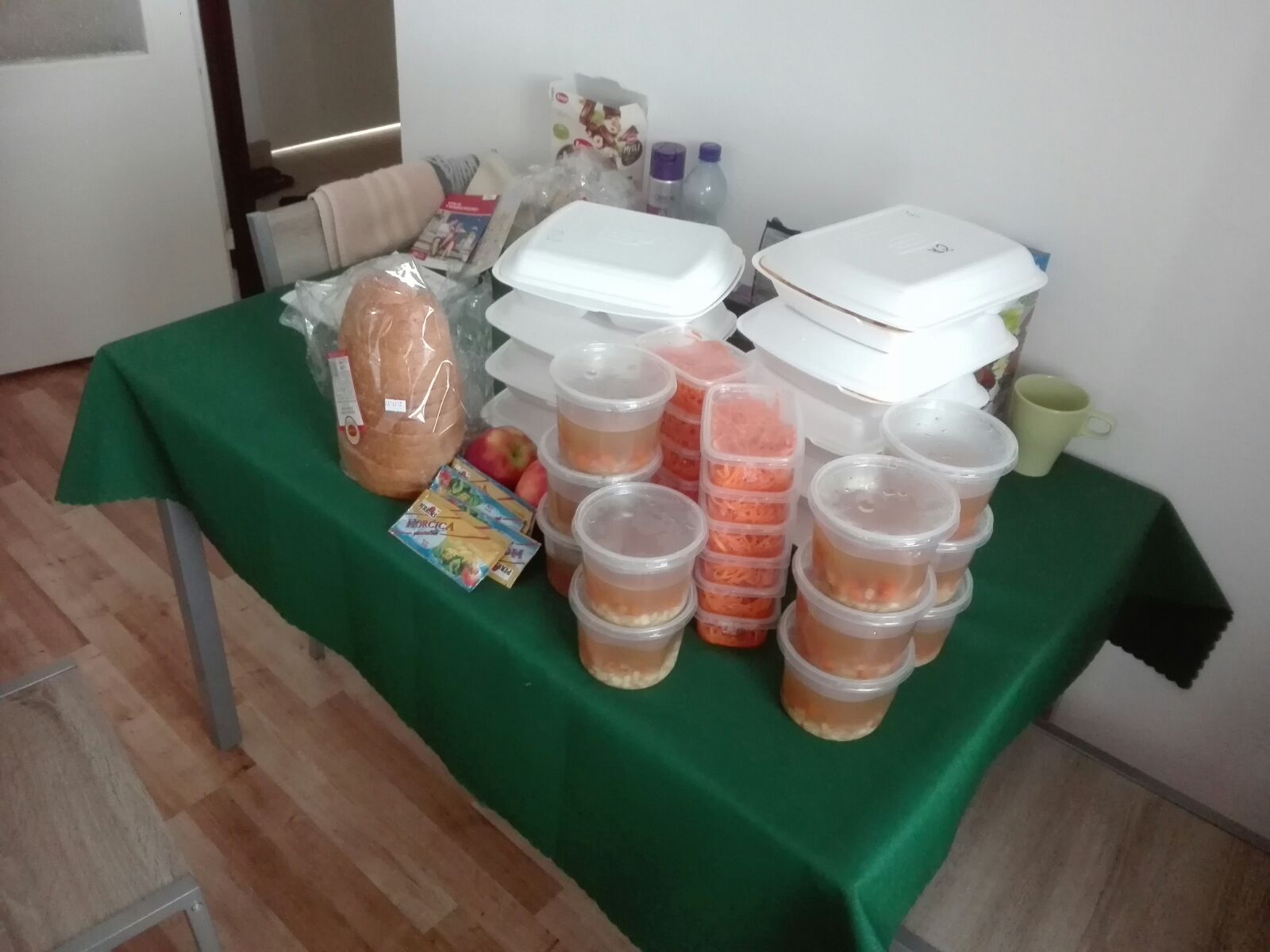 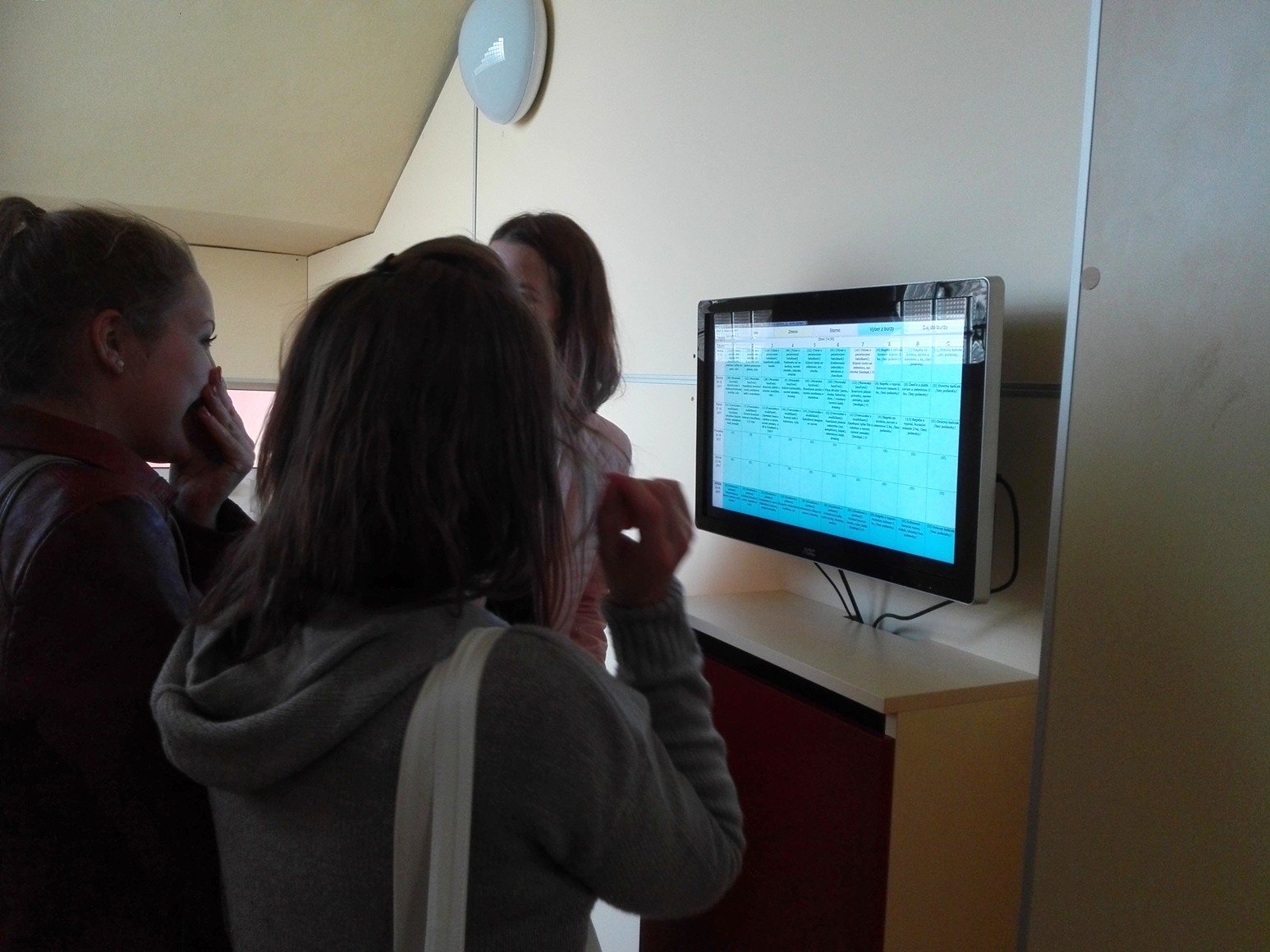 Ochutnávka místních specialit
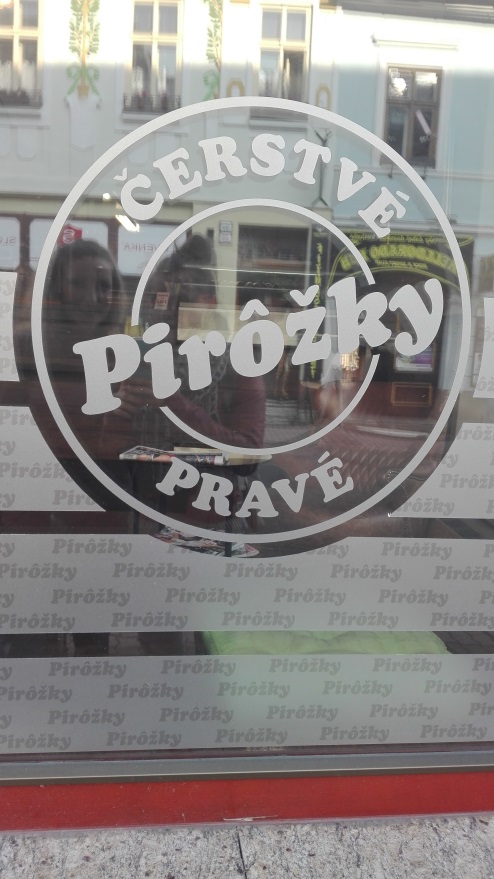 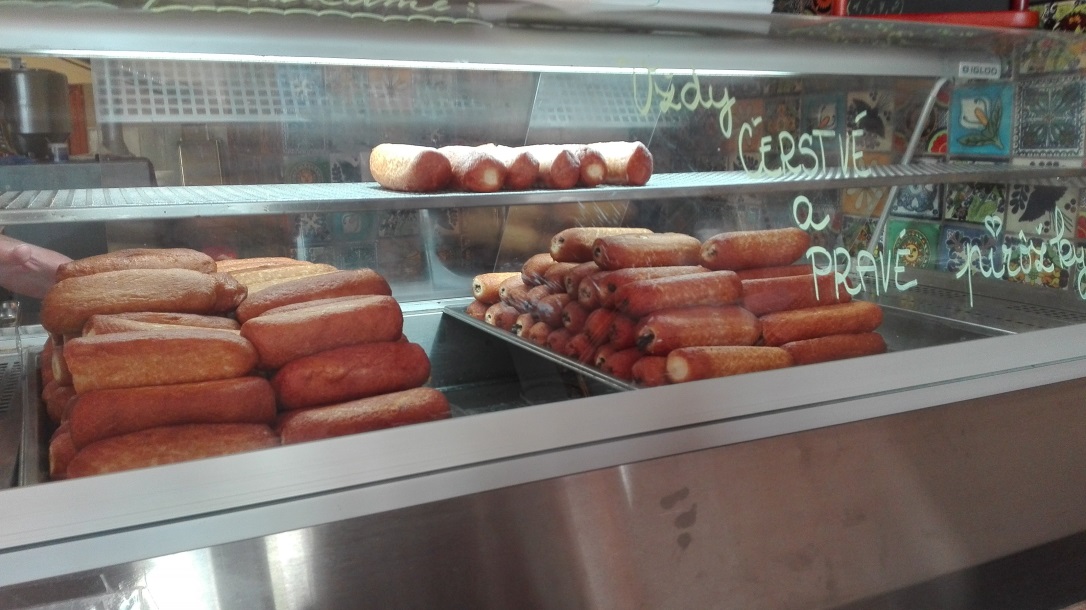 HALUŠKY
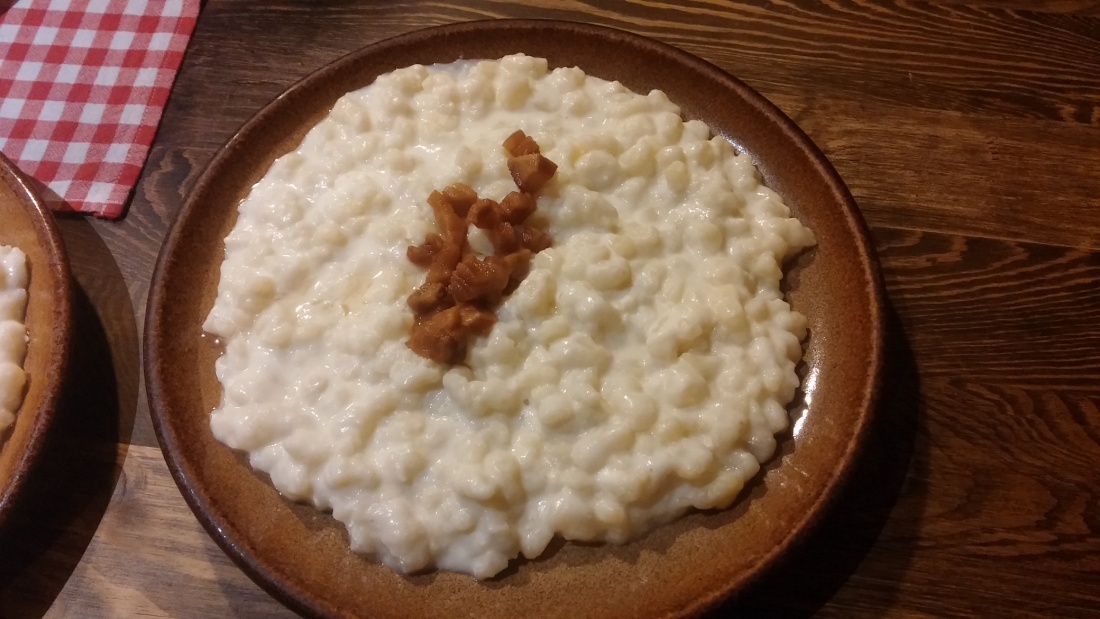 PIROŽKY
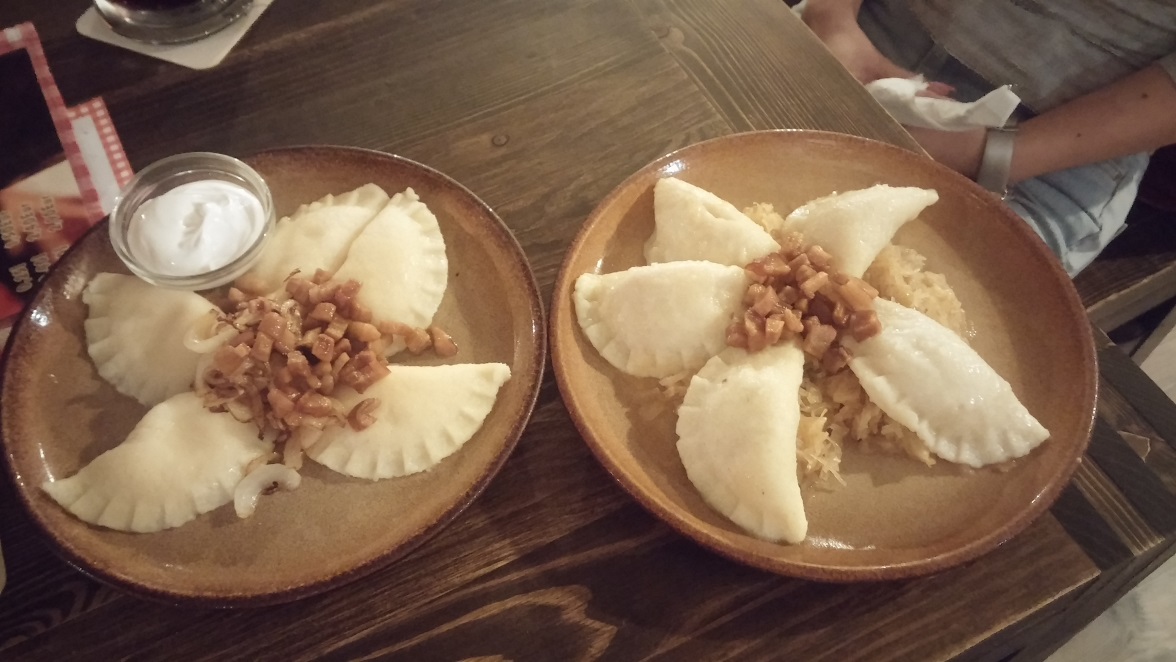 Návštěvy cukráren
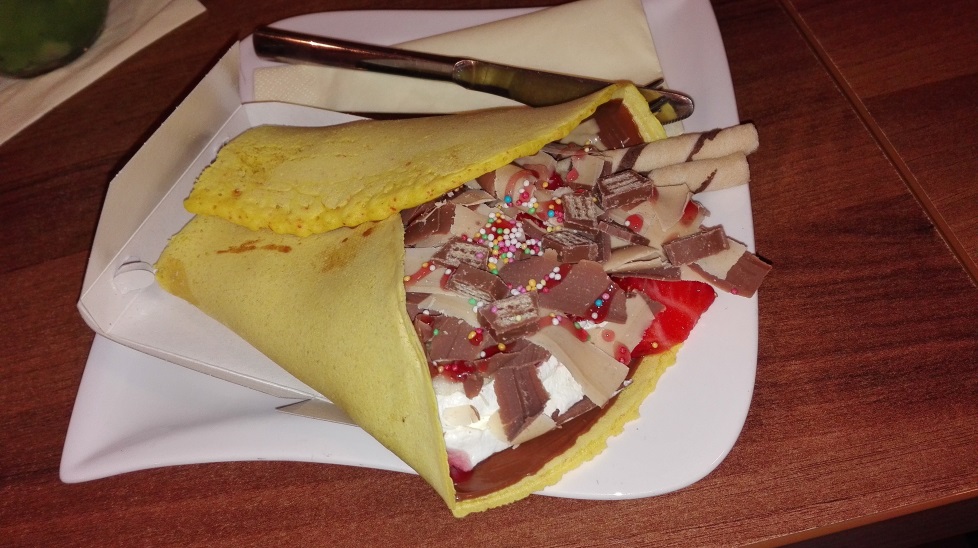 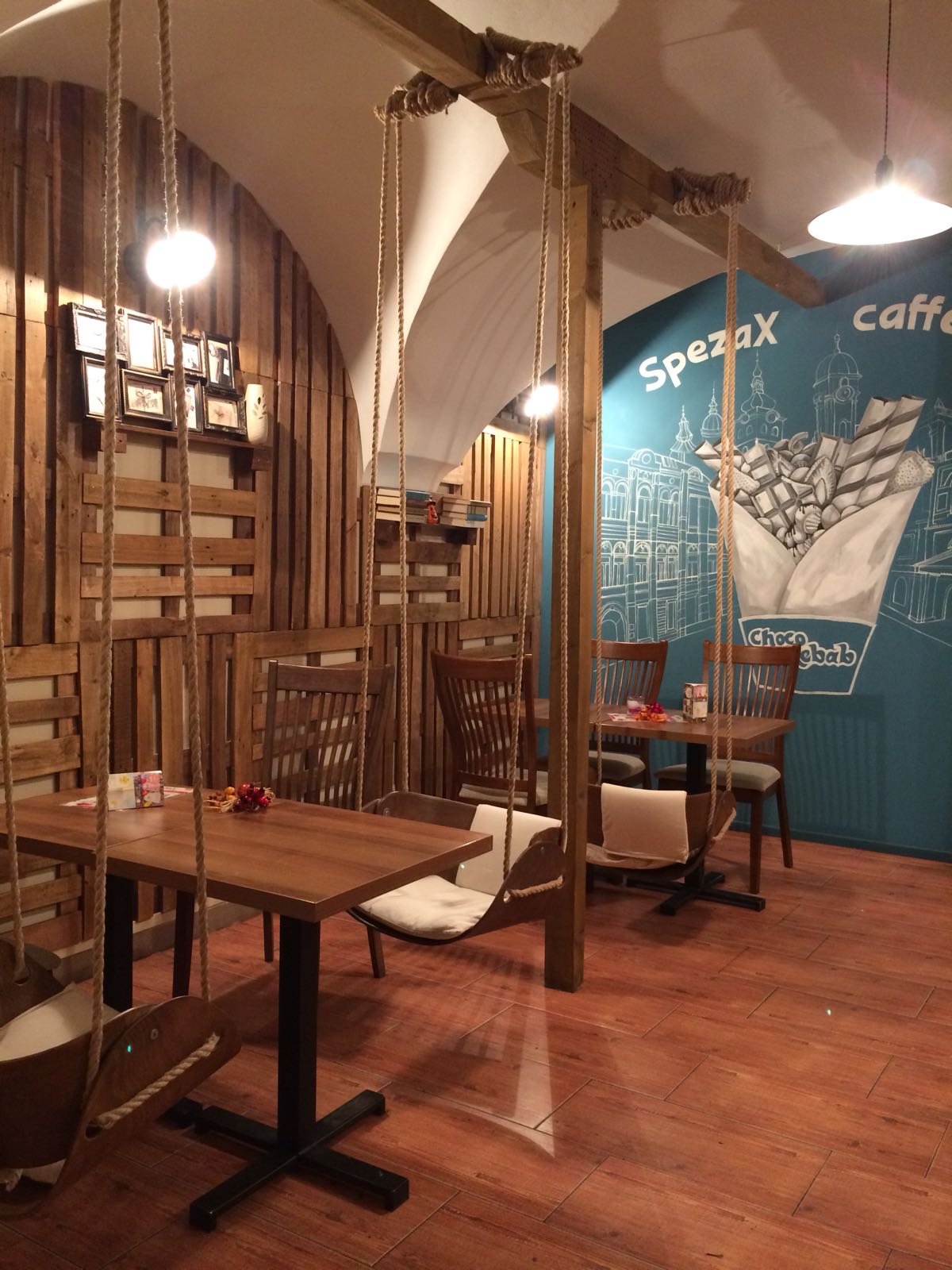 NA DOPORUČENÍ  - OCHUTNÁVKA
 ZMRZLINY Z PRAVÉHO OVOCE
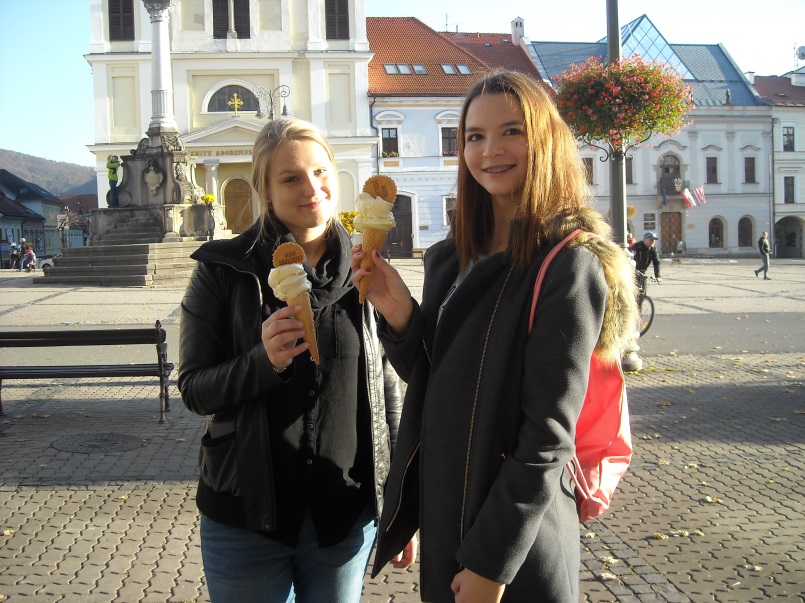 Poznávání okolí
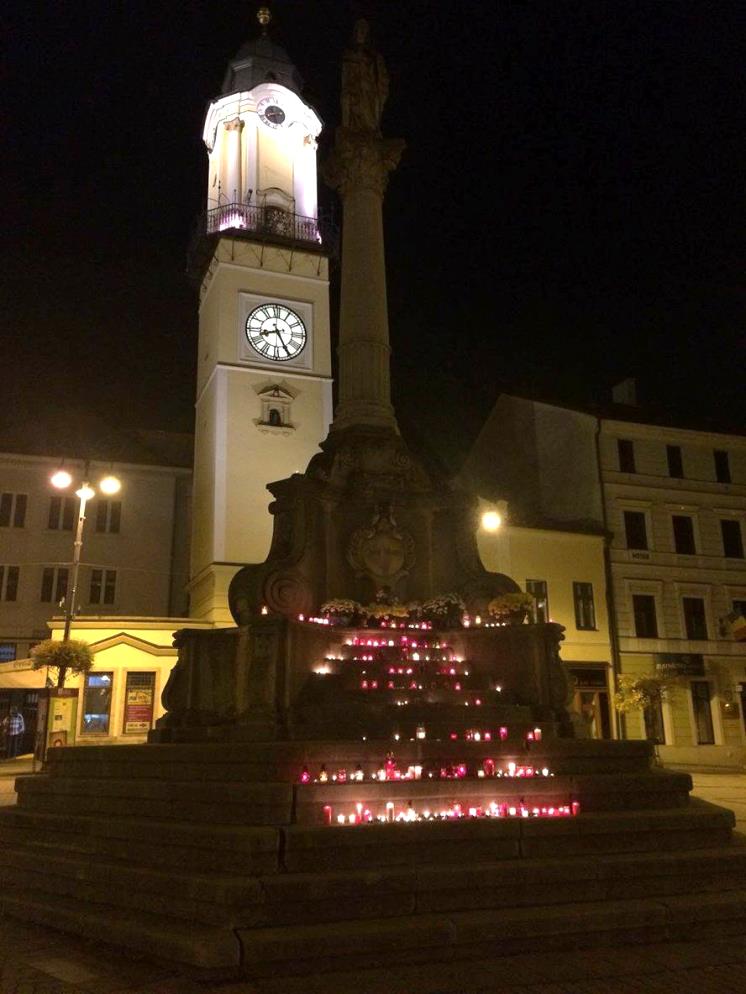 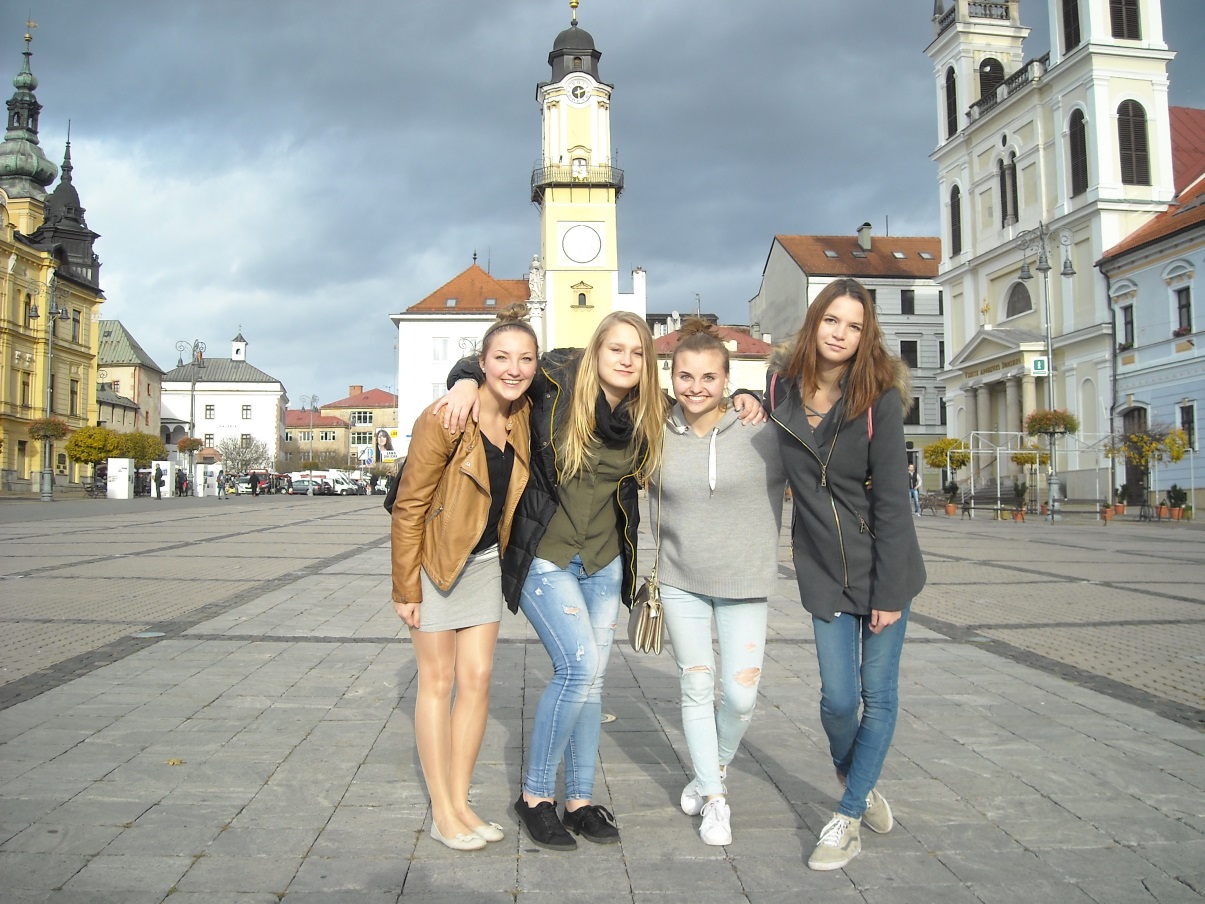 MARIÁNSKÝ SLOUP 
=> SVÁTEK VŠECH SVATÝCH
NÁMĚSTÍ SNP
MUZEUM SNP
KOSTEL NANEBEVZETÍ PANNY MARIE
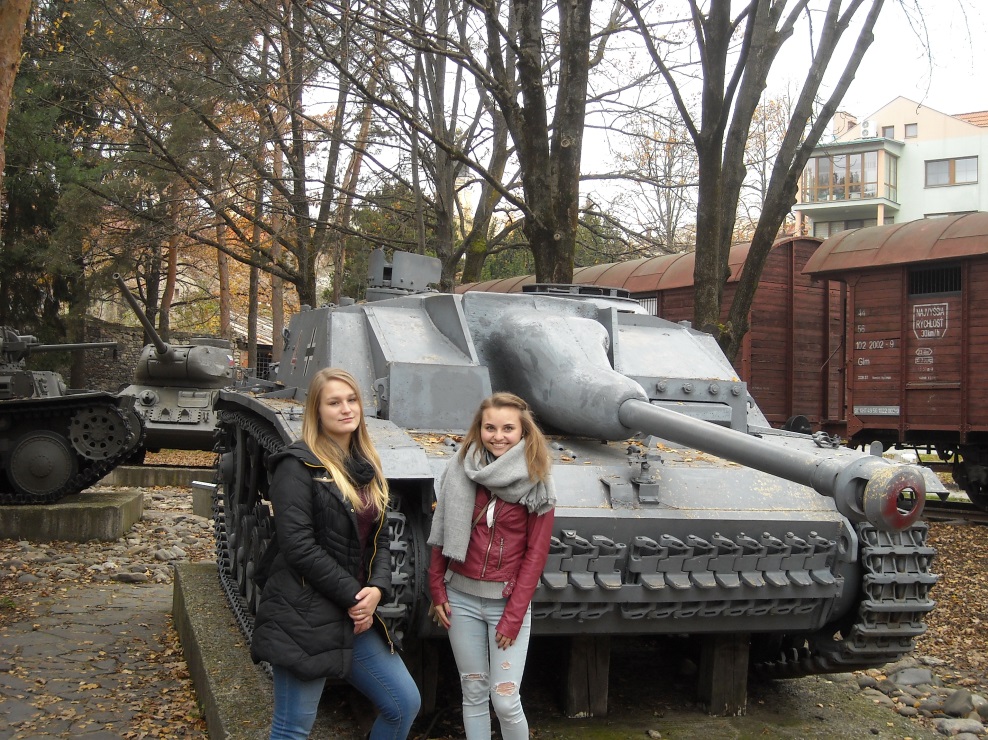 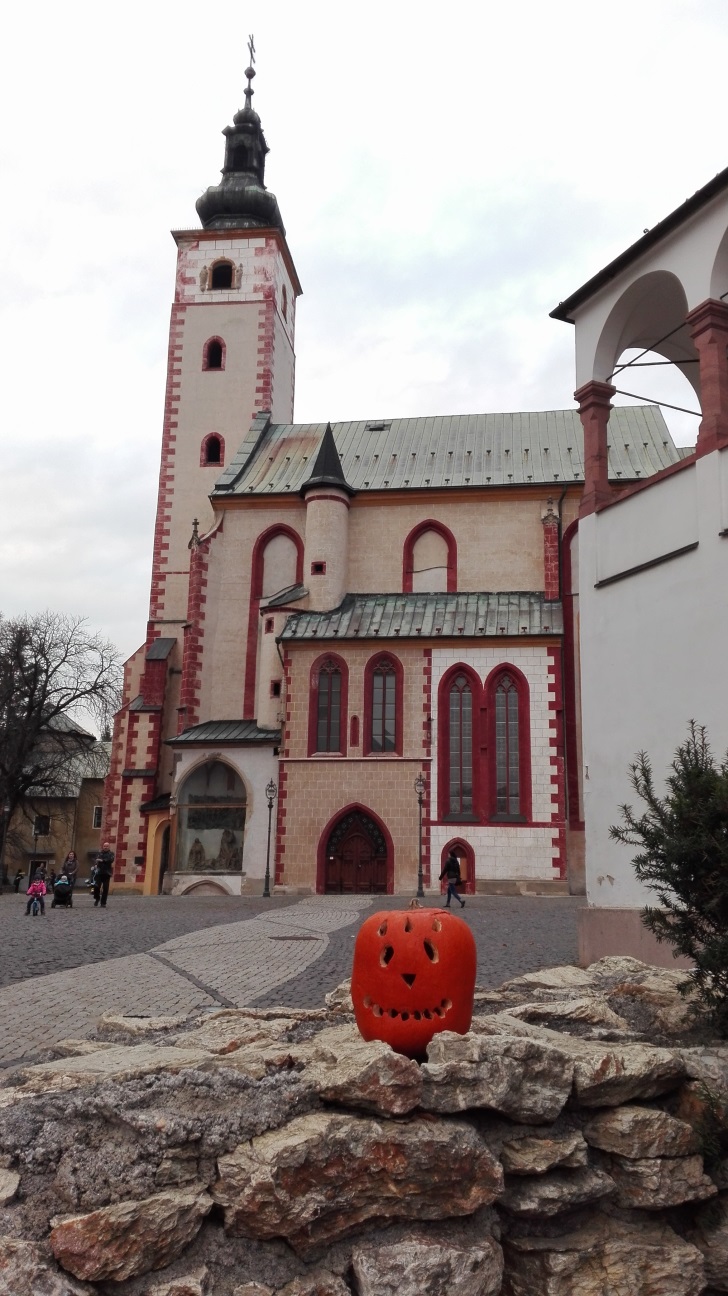 KAMENNÁ FONTÁNA
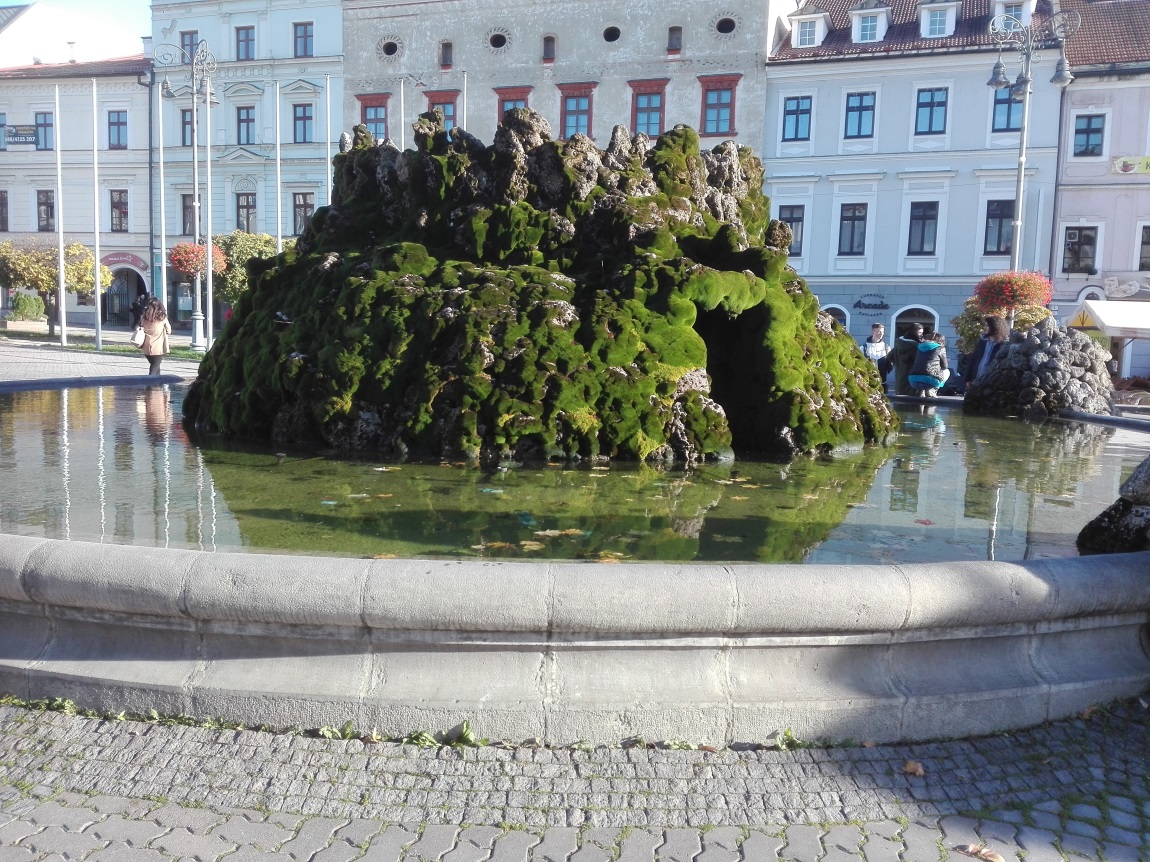 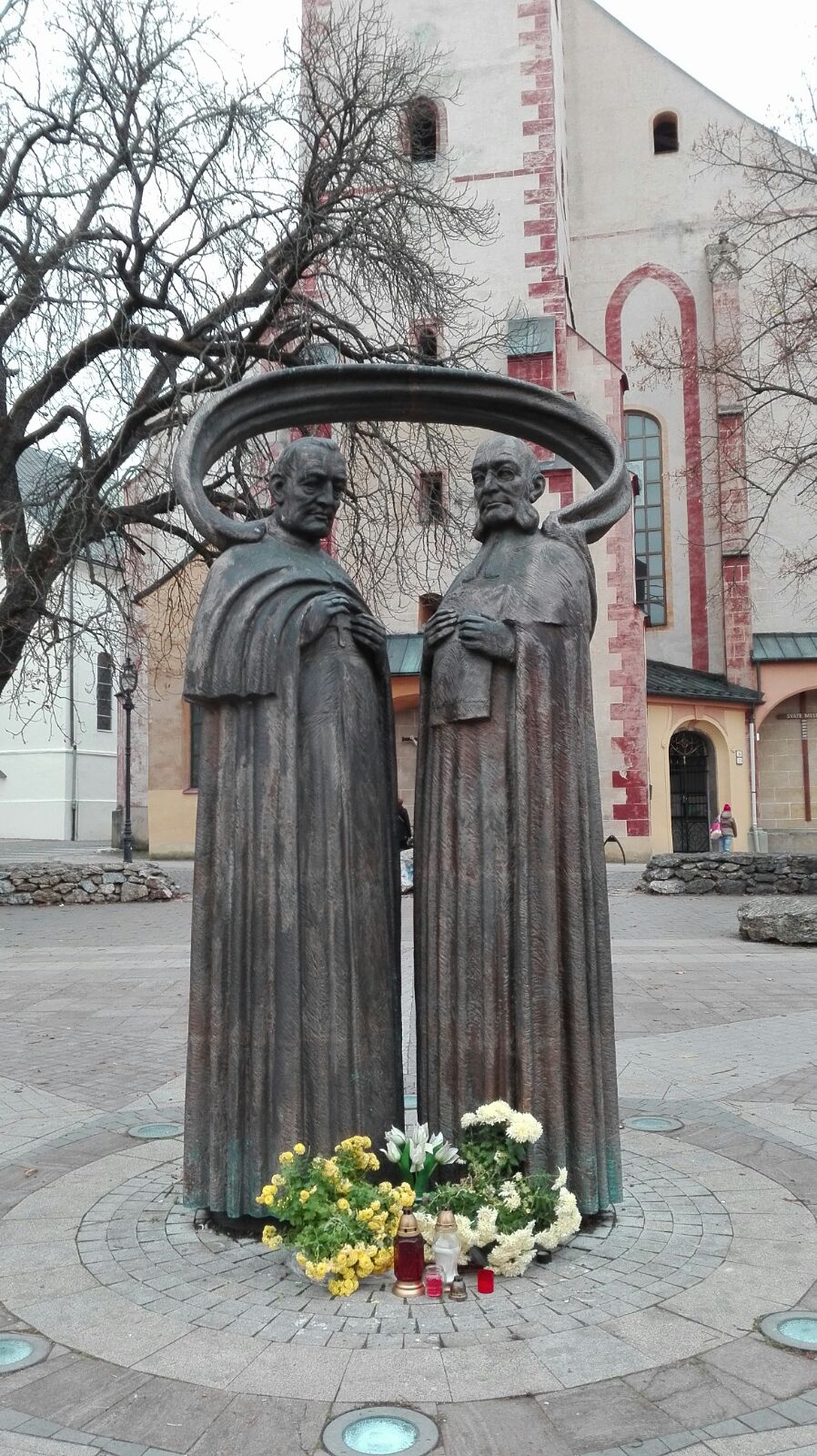 SOUSOŠÍ Š. MOYZESA A K. KUZMÁNYHO
ČERNÝ OBELISK
BANSKOBYSTRICKÁ KALVÁRIE 
=> KAPLE SV. KŘÍŽE
PŘÍSPĚVEK NA KAPLI SV. KŘÍŽE
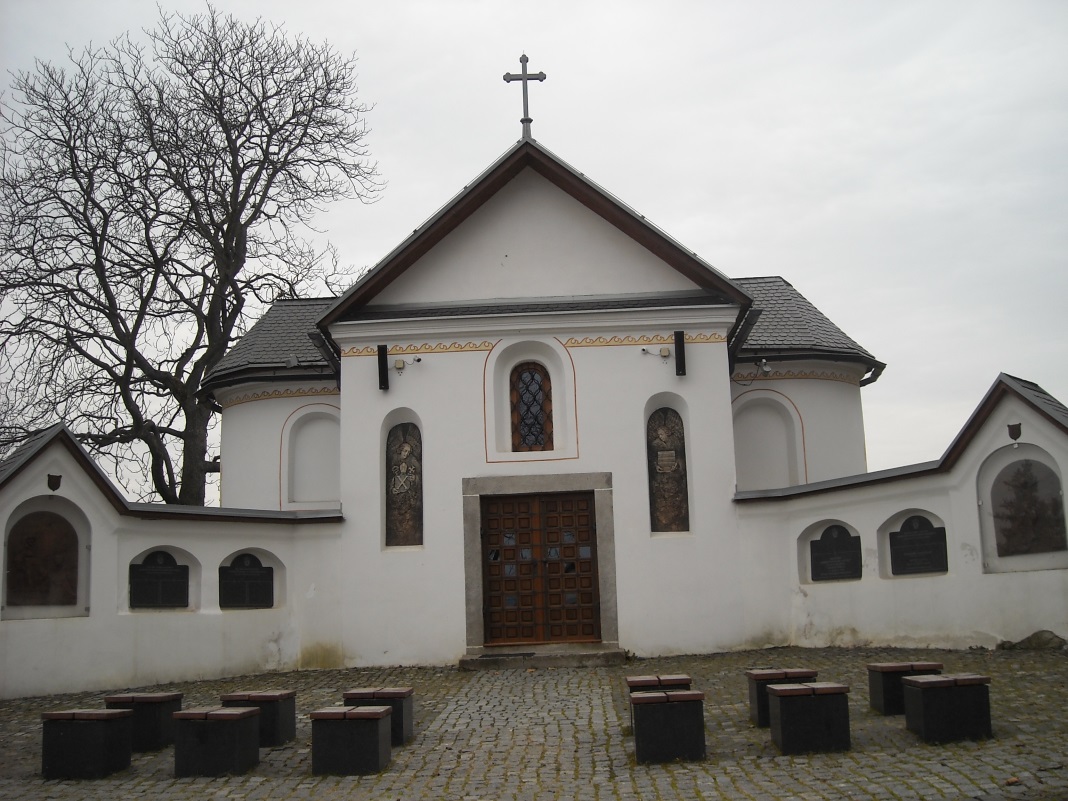 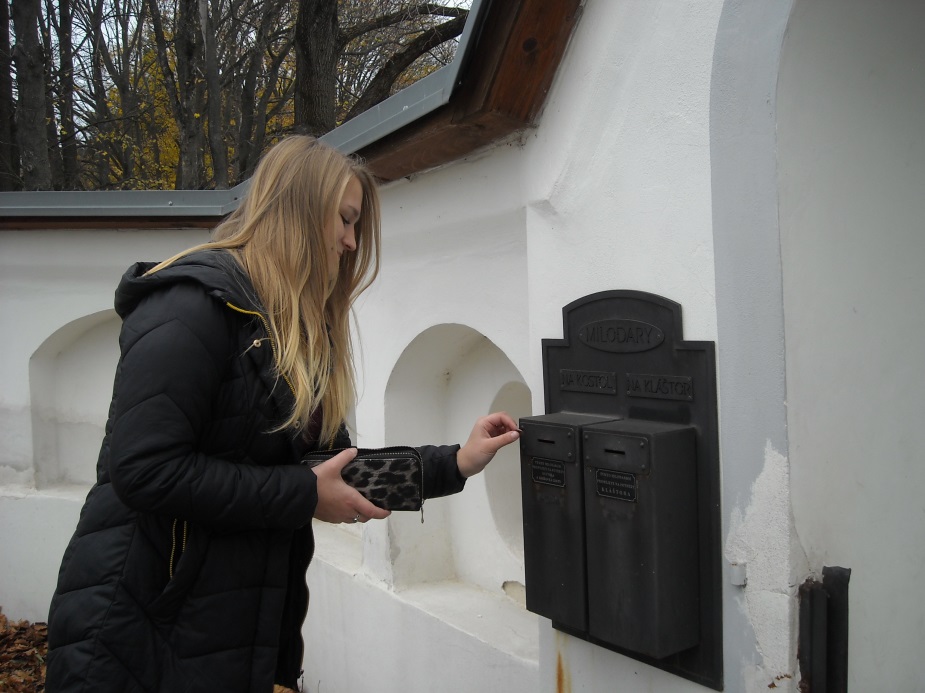 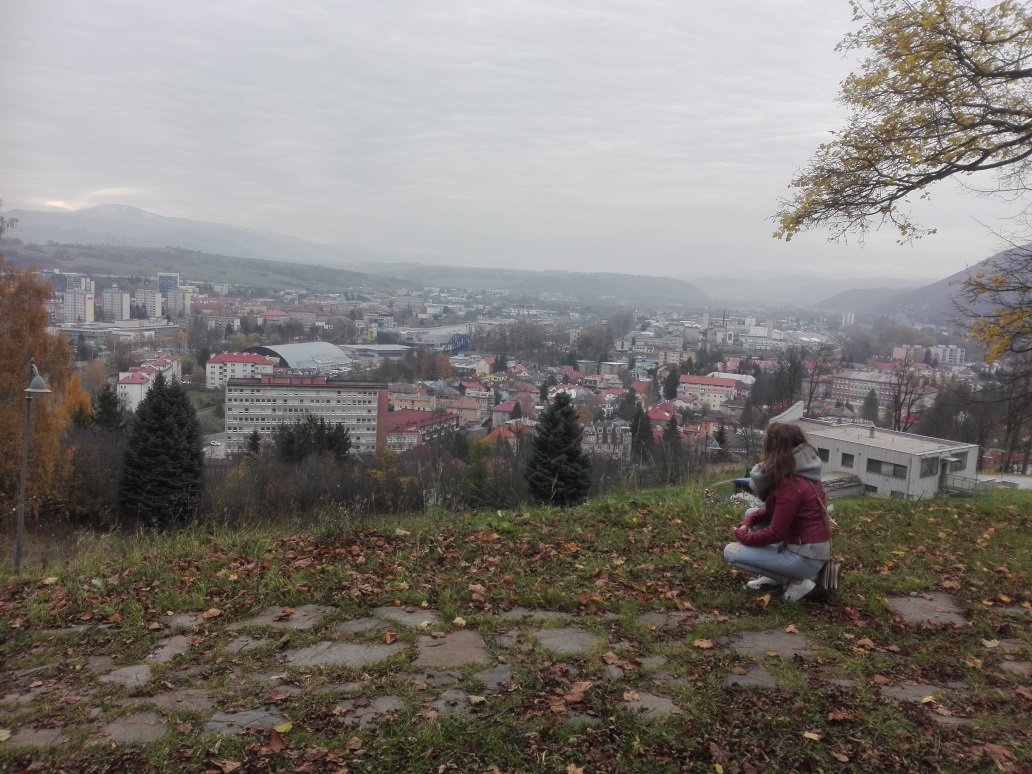 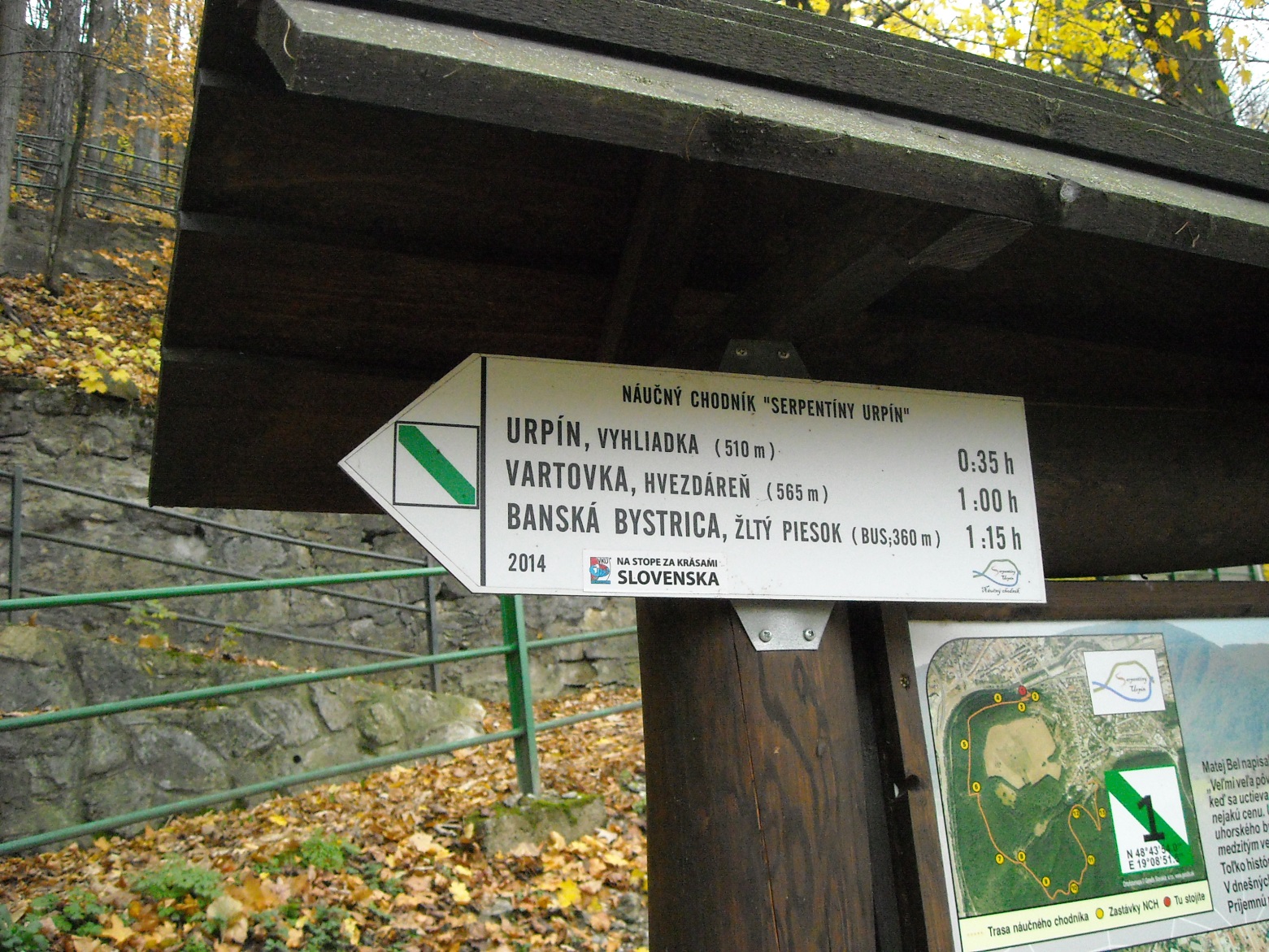 OBCHODNÍ CENTRUM - EUROPA
VEČERNÍ VYHLÍDKY NA MĚSTO
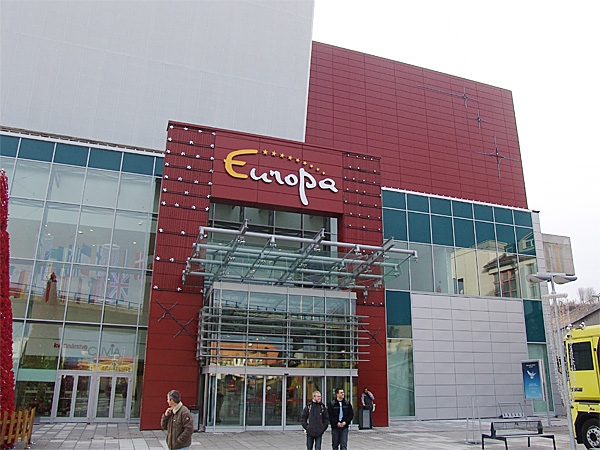 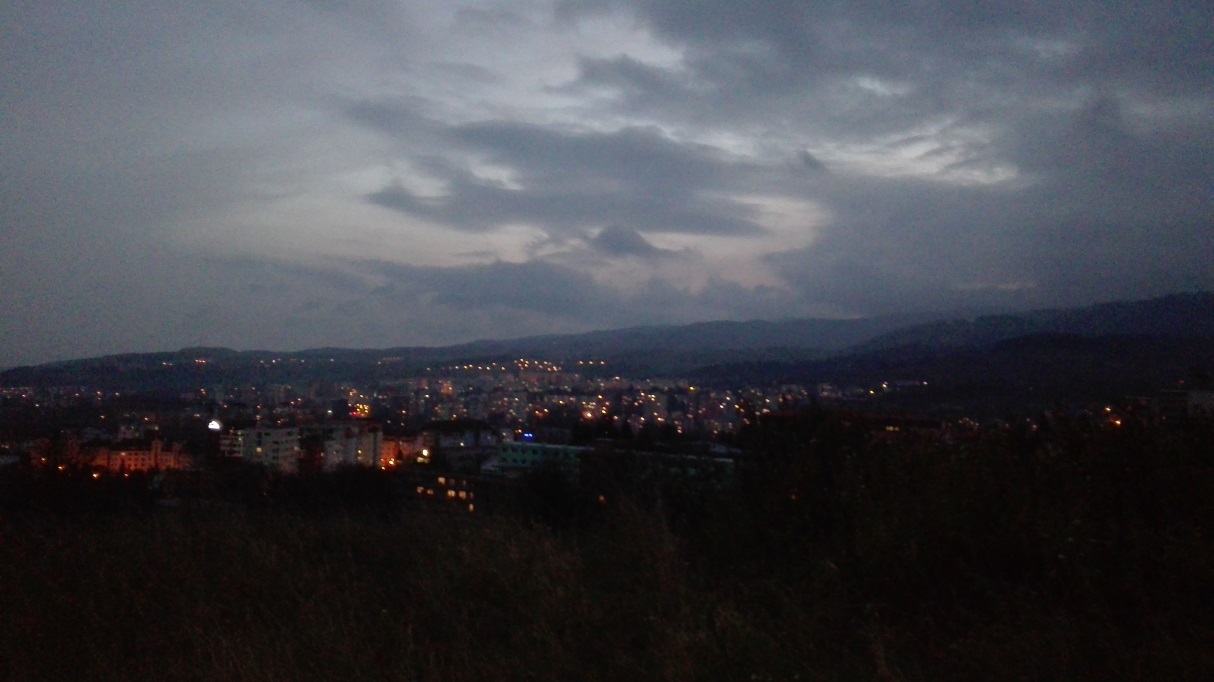 STADION SNP
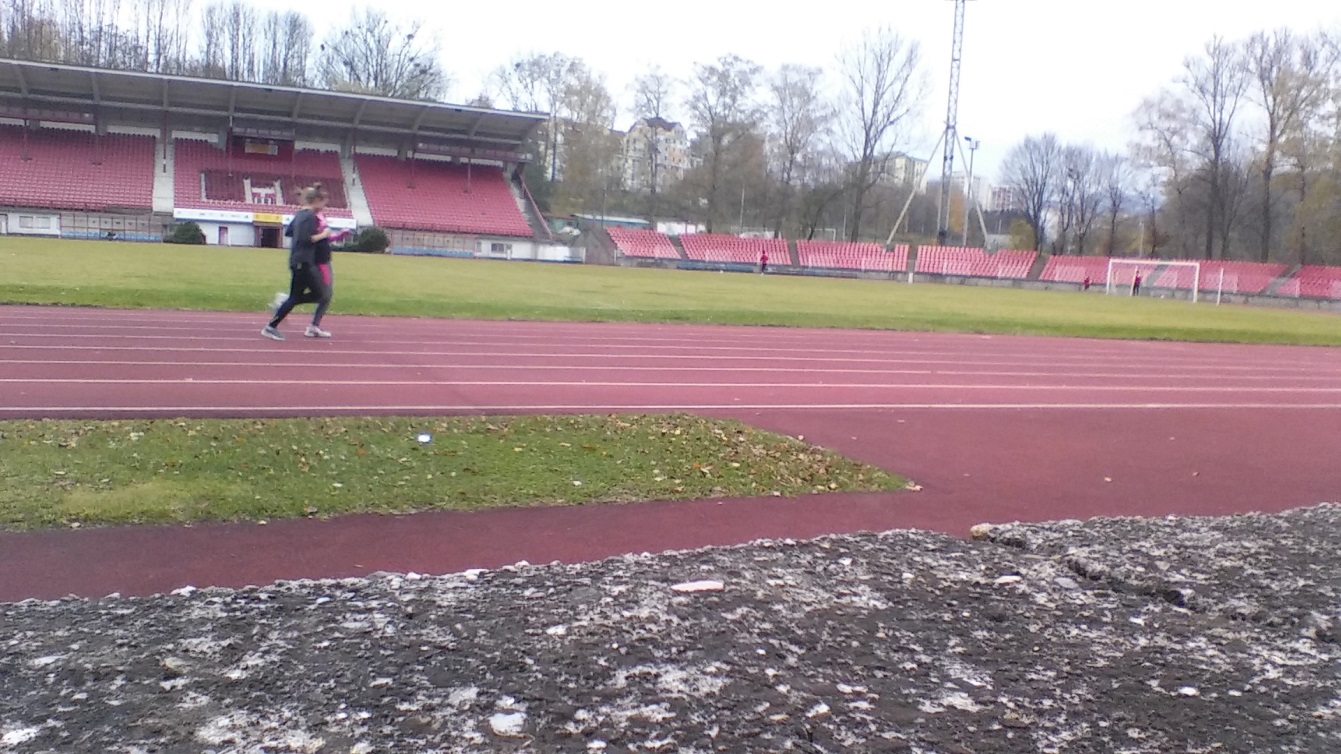 Víkendový Halloween
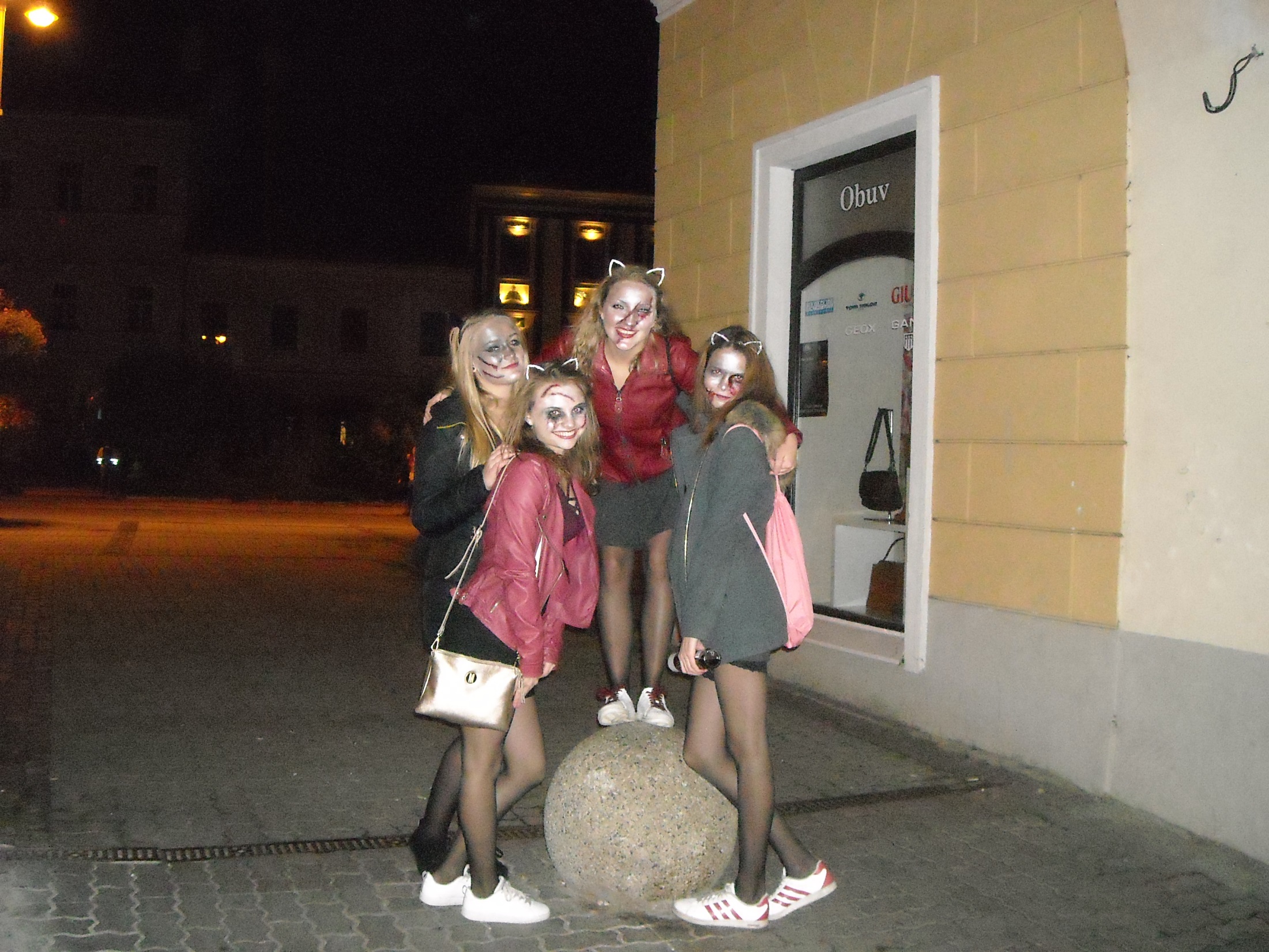 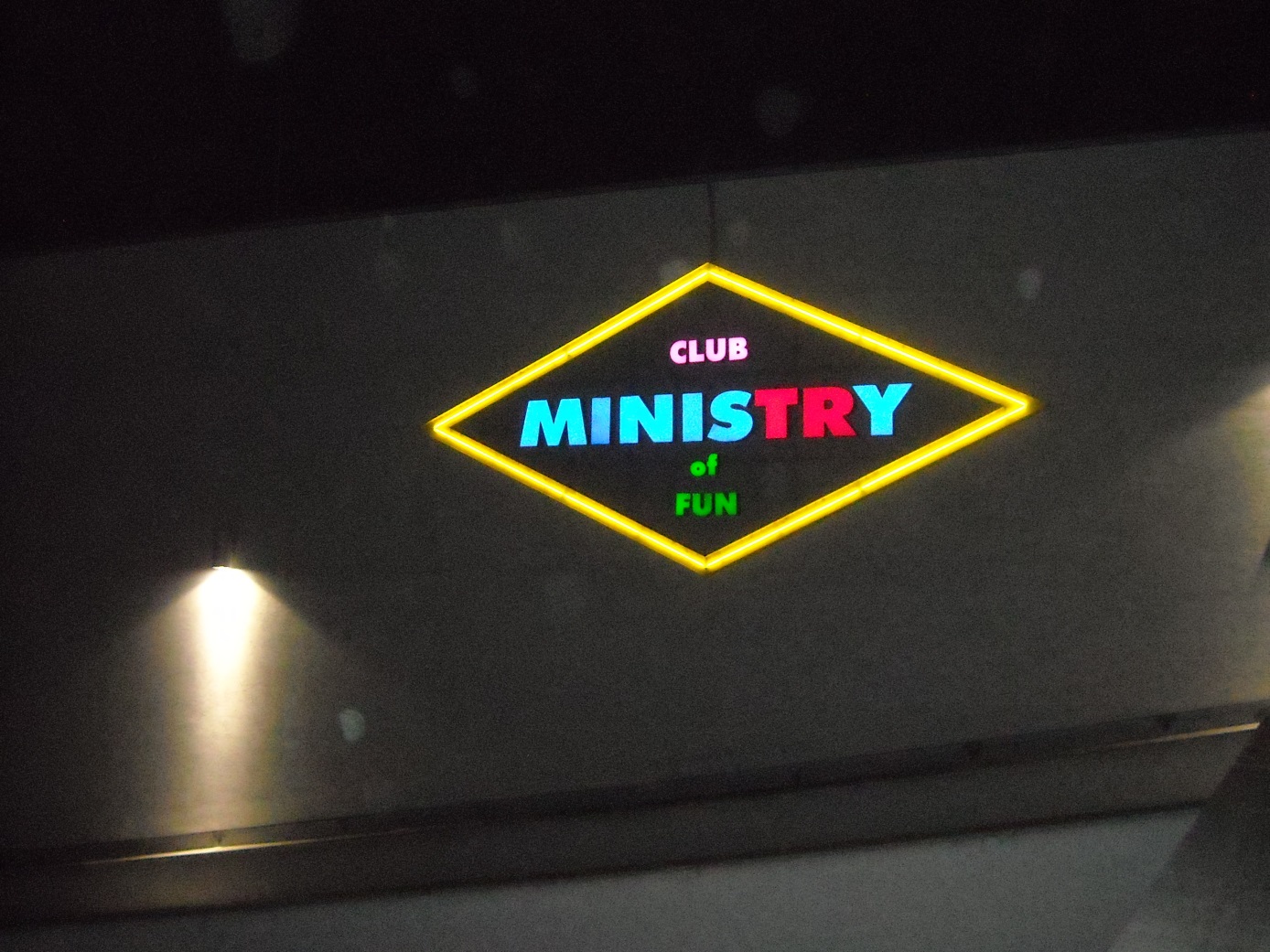 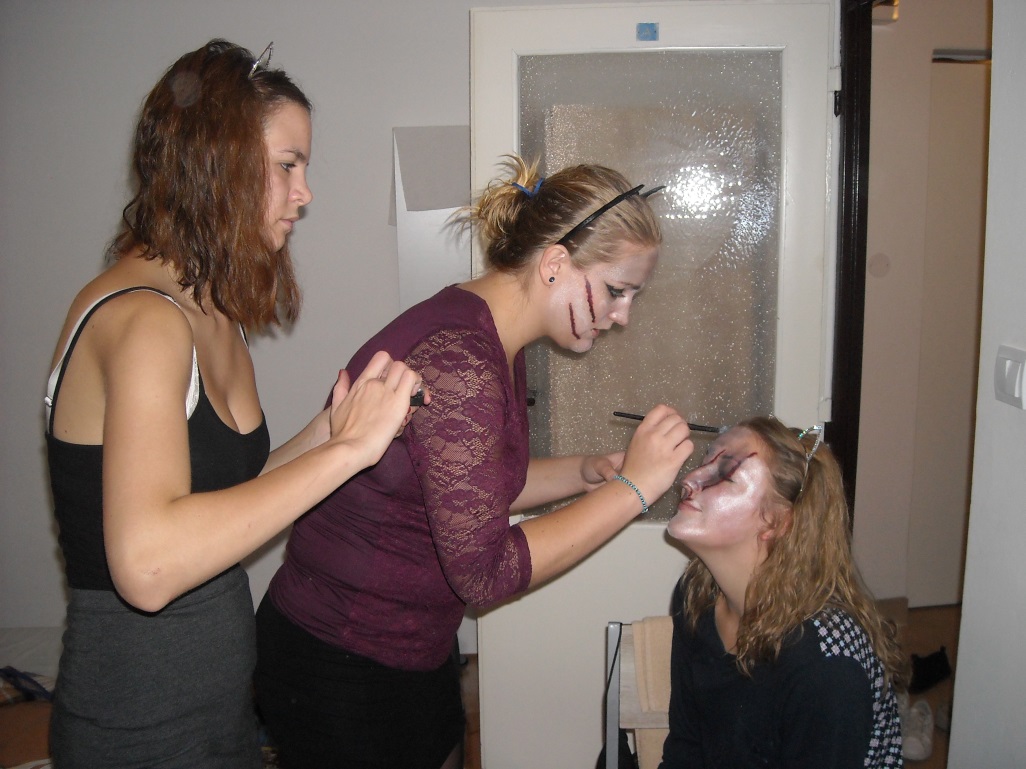 Další vzpomínky
NÁVŠTĚVA URGENTNÍHO PŘÍJMU
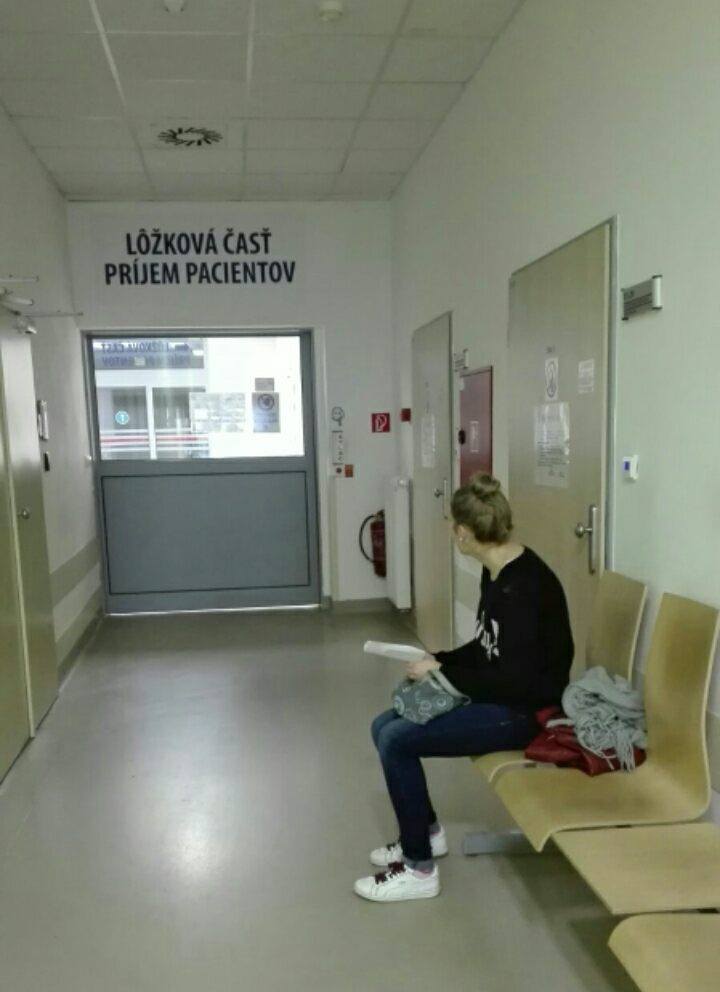 CHLADNÉ, DEŠTIVÉ POČASÍ
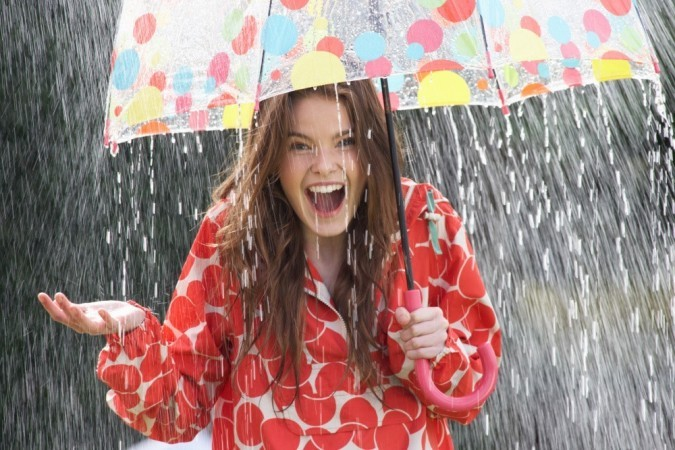 Poděkování
Rády bychom poděkovaly všem, bez nichž by nebylo možné zúčastnit se tohoto projektu. Projektu, který nám dal mnohem více, než jen pouhou praxi.

RNDr. Klára Sopková, PhDr. Eva Balíková, RNDr. Jitka Mudruňková, RNDr. Vávrová Lucie, Ph.D. , Železná, Mgr. Jana Žabková a personál nemocnice

- Za umožnění a organizování stáže, přípravné hodiny
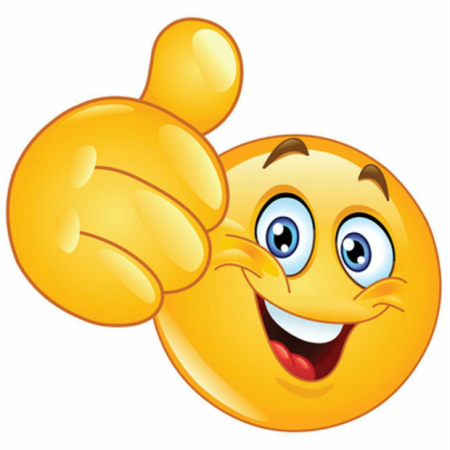 Děkujeme za pozornost
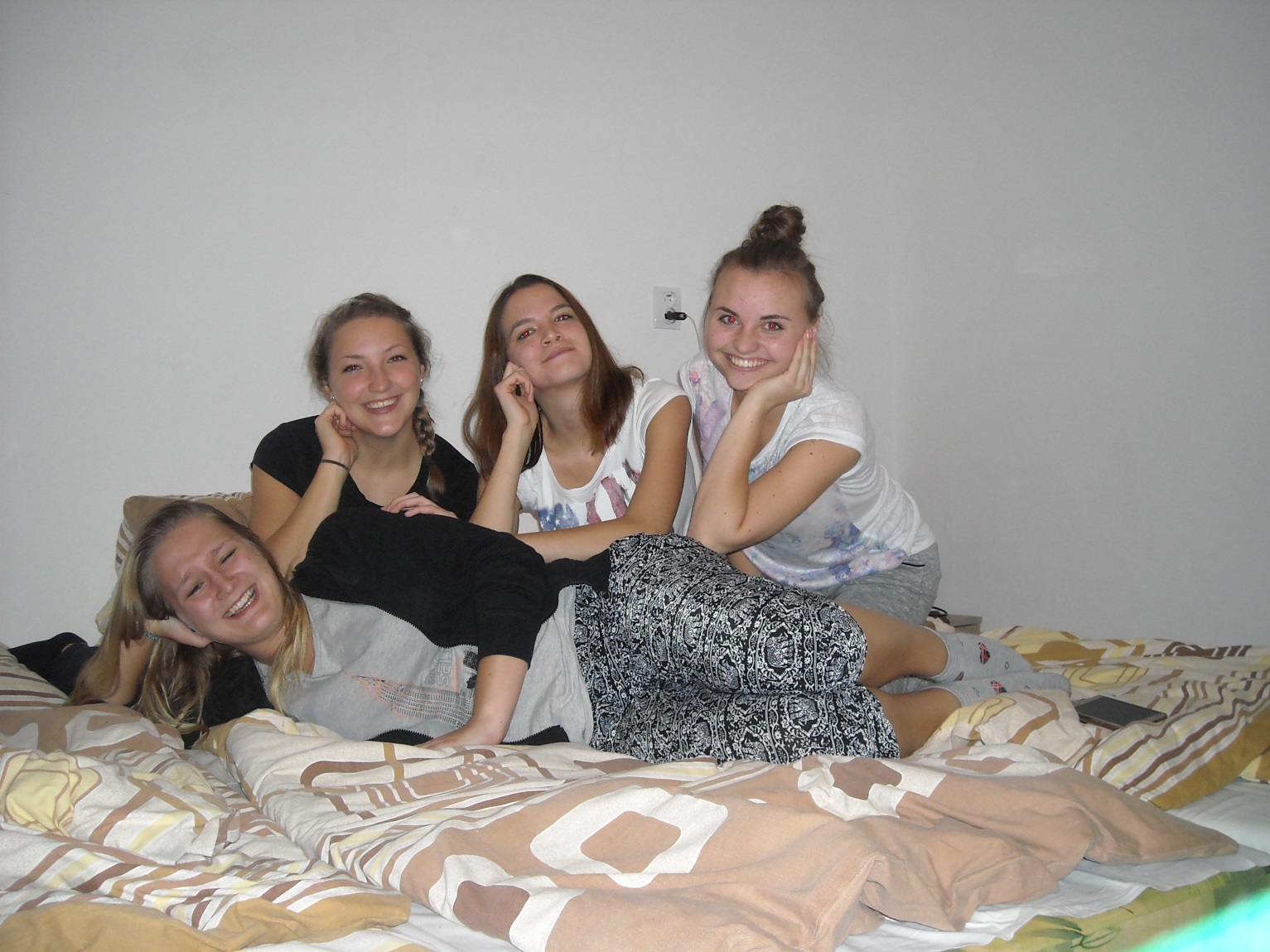